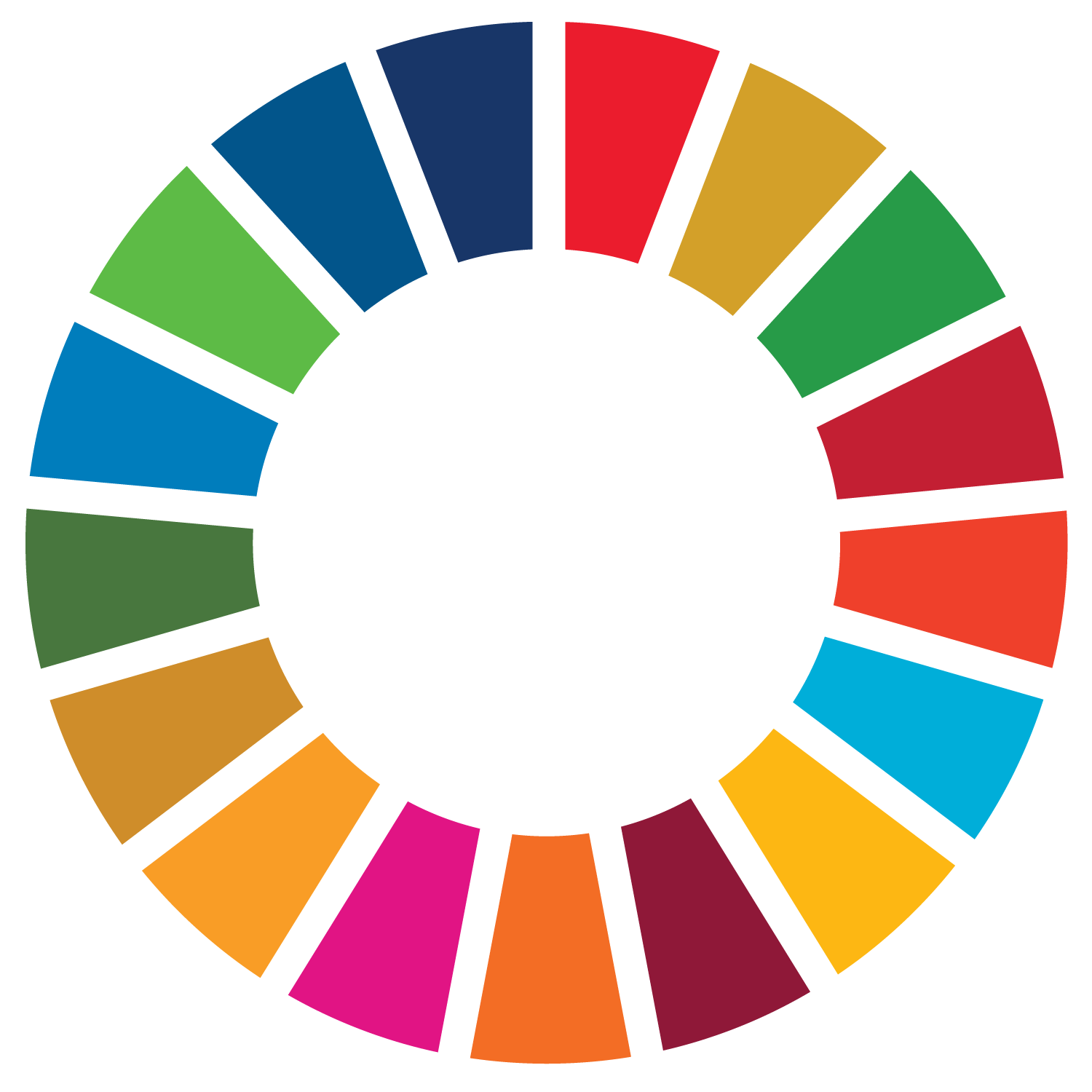 Los Objetivos de Desarrollo Sostenible
Cátedra INEGI - SUNEO 
Teresa Cruz Apanco
11 de noviembre de 2024
ÍNDICE
1
2
3
Antecedentes: de los ODM a los ODS
La Agenda 2030 en México
¿Qué son los ODS?
5
4
Ejemplo de Indicadores ODS en el SIODS
Seguimiento de la Agenda 2030: indicadores
[Speaker Notes: AJUSTAR INDICE CONFORME A SEPARADORES]
¿Qué son los Objetivos de Desarrollo Sostenible (ODS)?
Dinámica 1
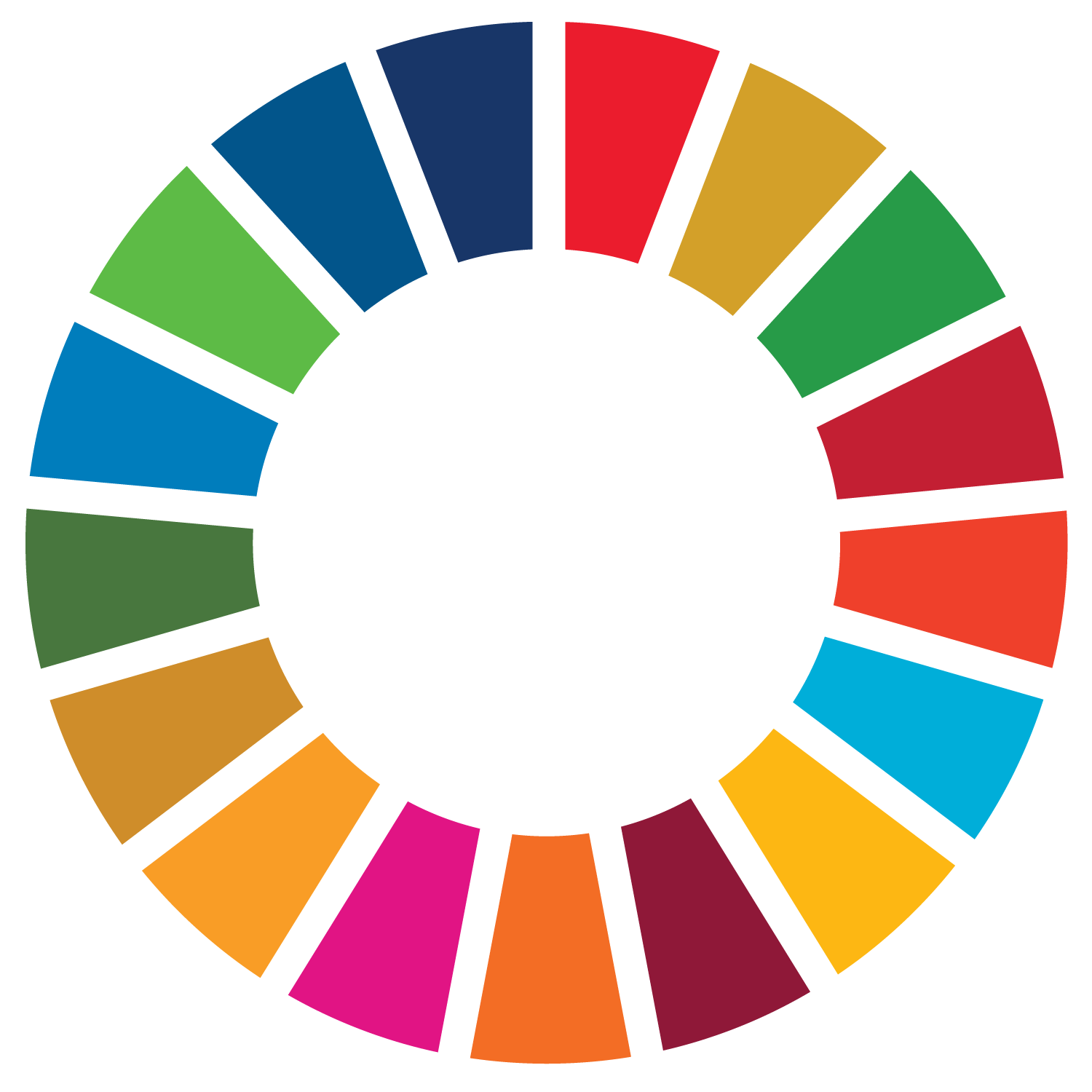 [Speaker Notes: Cambiar pregunta por:
¿Qué palabra o frase se te viene a la mente al hablar de los ODS?]
5
¿QUÉ SON LOS OBJETIVOS DE DESARROLLO SOSTENIBLE?
Son un llamado universal a la acción para abordar los desafíos más urgentes que enfrenta la humanidad, promoviendo un desarrollo equilibrado y sostenible en tres dimensiones fundamentales: social, económica y ambiental.

Fueron establecidos por las Naciones Unidas en 2015 y adoptados por los países miembros, como parte de la Agenda 2030.
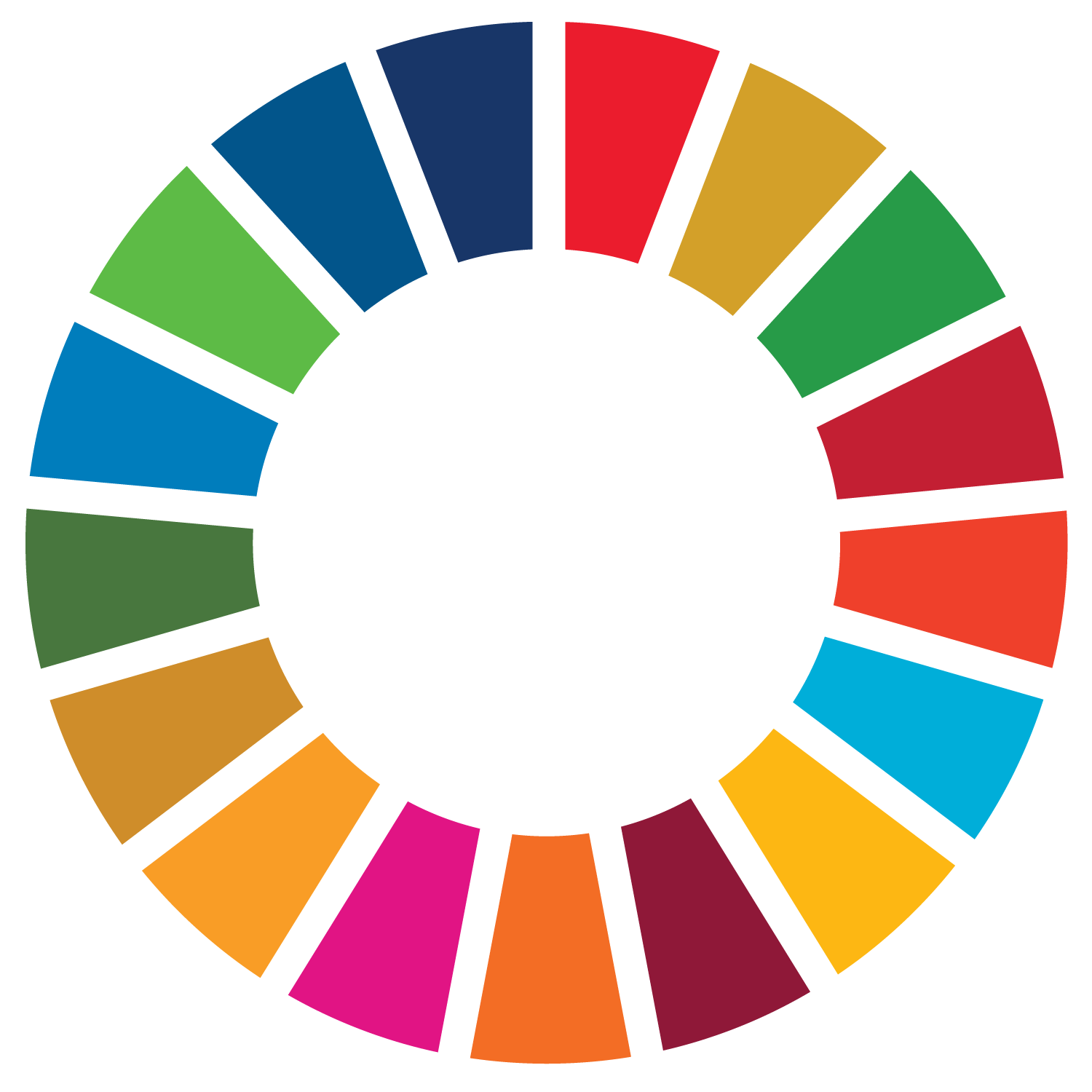 6
CARACTERÍSTICAS DE LOS ODS
UNIVERSALES
1
Son aplicables a todos los países, independientemente de su nivel de desarrollo.
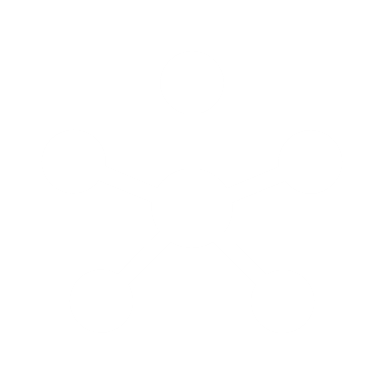 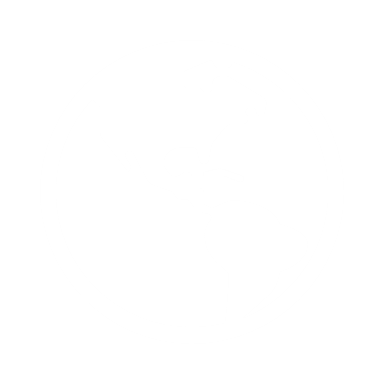 INTERCONECTADOS
2
Enfoque integral para abordar los desafíos globales desde las tres dimensiones: social, económica y ambiental.
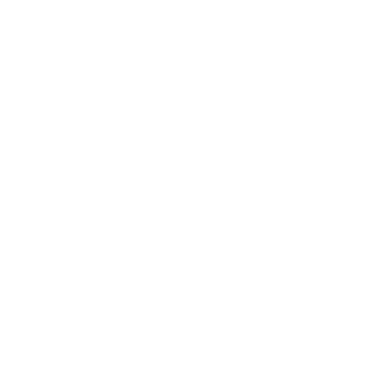 INDIVISIBLES
3
Todos los objetivos son igualmente importantes y deben perseguirse de forma equilibrada.
7
LAS 5 P DEL DESARROLLO SOSTENIBLE
1
PERSONAS
Asegurar la dignidad y la igualdad para todas las personas y poner fin a la pobreza y el hambre en todas sus formas.
4
PAZ
Promover sociedades pacíficas, justas e inclusivas.
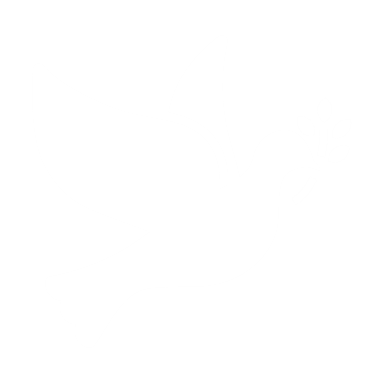 2
PLANETA
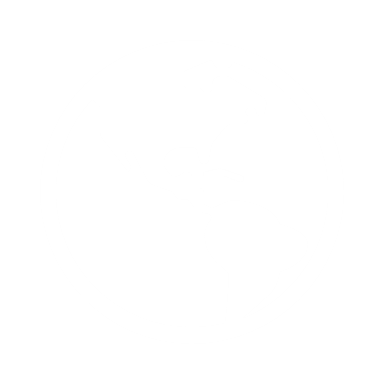 Proteger los recursos naturales, tomar acción contra el cambio climático y promover el desarrollo sostenible.
PARTNERSHIP (ALIANZAS)
5
Fomentar una alianza global para el desarrollo sostenible, trabajando con gobiernos, el sector privado, la sociedad civil y la ciudadanía.
3
PROSPERIDAD
Asegurar vidas prósperas y satisfactorias en armonía con la naturaleza para todas las personas.
Dinámica 2
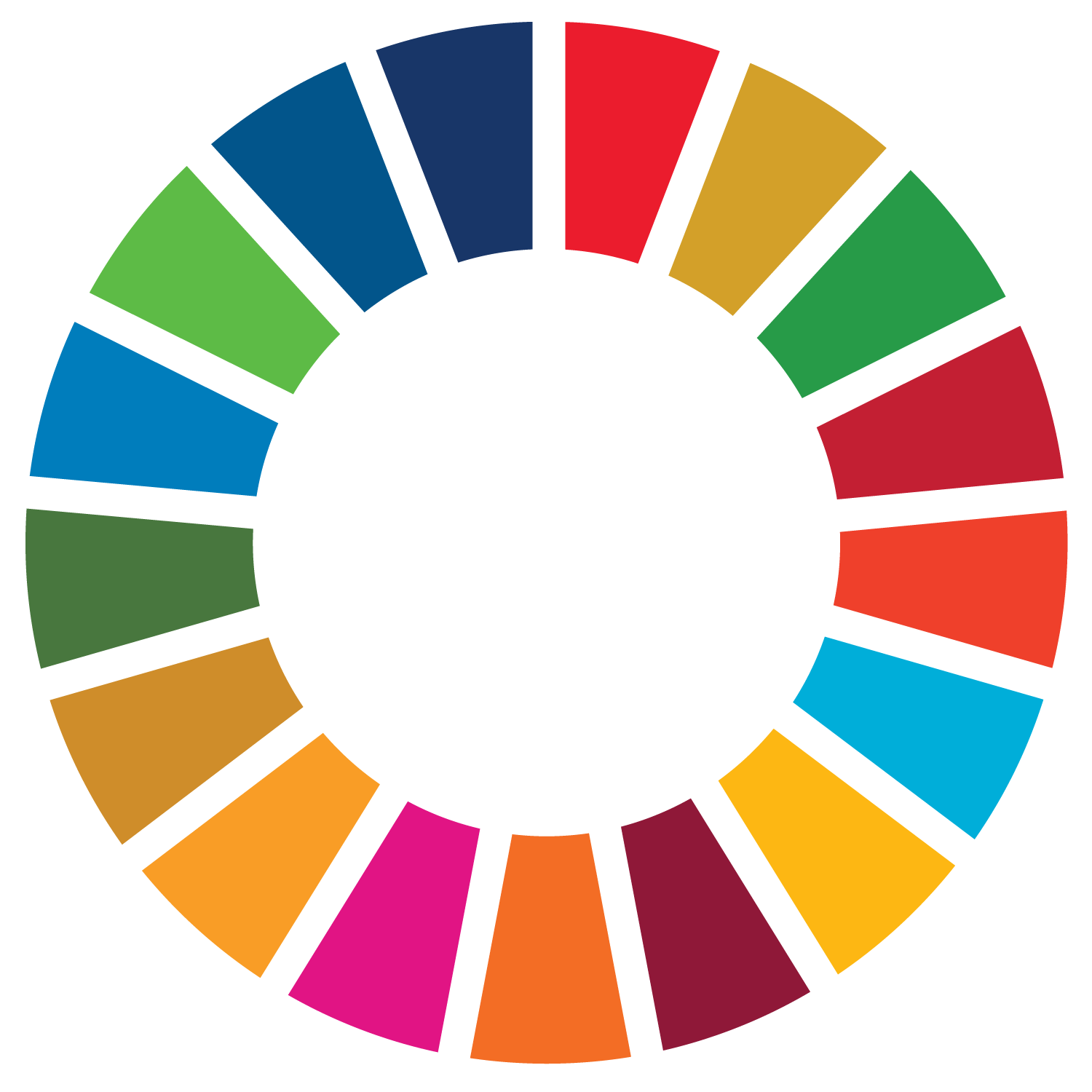 8
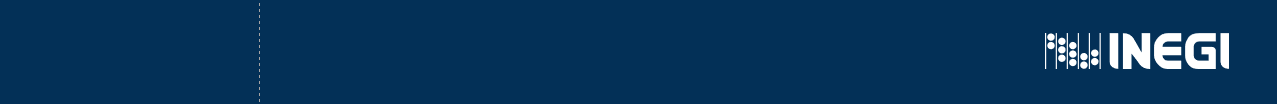 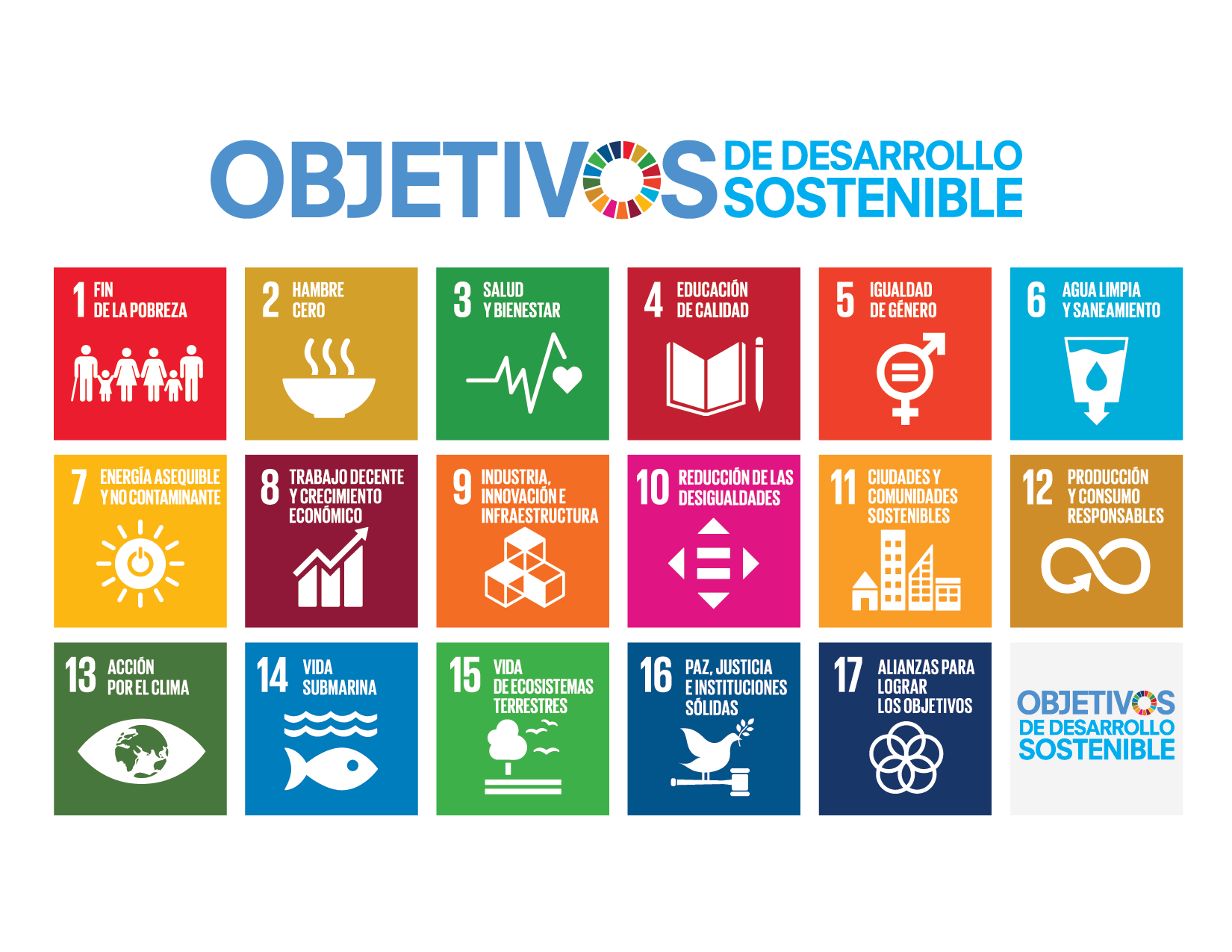 9
[Speaker Notes: Mencionar los objetivos]
10
CADA OBJETIVO SE ACOMPAÑA DE METAS
La Agenda 2030 establece 169 metas de carácter integrado e indivisible
[Speaker Notes: Mencionar los objetivos]
11
Ejemplo:
METAS ODS 7
7.1 De aquí a 2030, garantizar el acceso universal a servicios energéticos asequibles, fiables y modernos.

7.2 De aquí a 2030, aumentar considerablemente la proporción de energía renovable en el conjunto de fuentes energéticas.

7.3 De aquí a 2030, duplicar la tasa mundial de mejora de la eficiencia energética.

7.a De aquí a 2030, aumentar la cooperación internacional para facilitar el acceso a la investigación y la tecnología relativas a la energía limpia, incluidas las fuentes renovables, la eficiencia energética y las tecnologías avanzadas y menos contaminantes de combustibles fósiles, y promover la inversión en infraestructura energética y tecnologías limpias.

7.b De aquí a 2030, ampliar la infraestructura y mejorar la tecnología para prestar servicios energéticos modernos y sostenibles para todos en los países en desarrollo, en particular los países menos adelantados, los pequeños Estados insulares en desarrollo y los países en desarrollo sin litoral, en consonancia con sus respectivos programas de apoyo
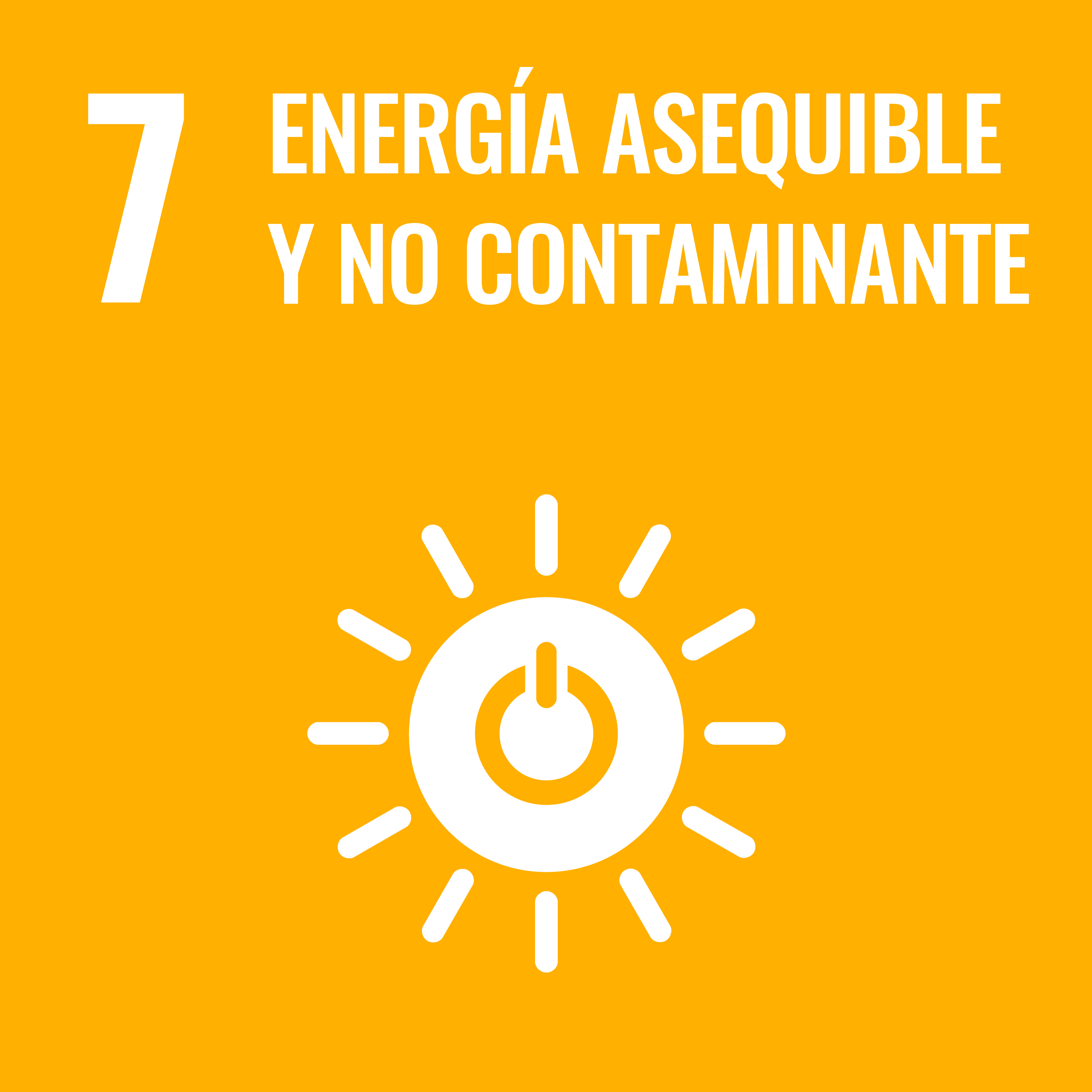 [Speaker Notes: Ejemplo de metas]
12
VALORES UNIVERSALES EN LA IMPLEMENTACIÓN DE LOS ODS
Igualdad de género y empoderamiento de las Mujeres
No dejar a nadie atrás
Enfoque basado en derechos humanos
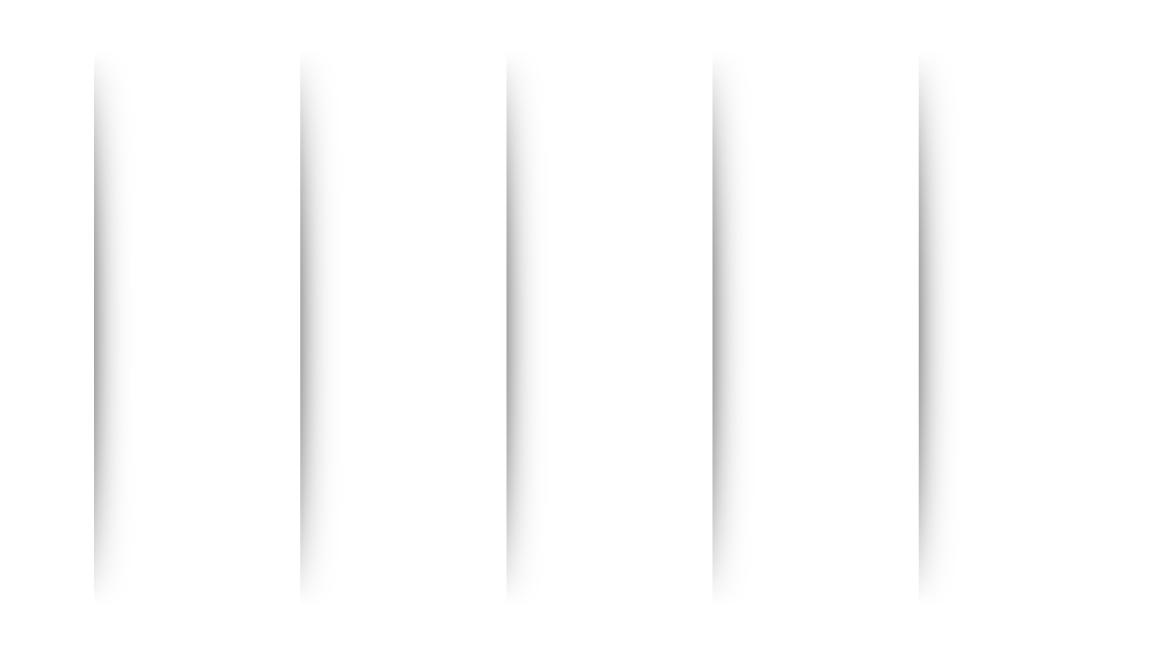 Reducir las desigualdades y vulnerabilidades que dejan a las personas atrás y limitan su acceso y disfrute de las oportunidades de desarrollo.
Transversalizar la perspectiva de género para que mujeres y niñas tengan las mismas oportunidades de desarrollo.
Respeto universal de los derechos humanos y la dignidad humana, promoviendo la igualdad y la no discriminación.
Dinámica 3
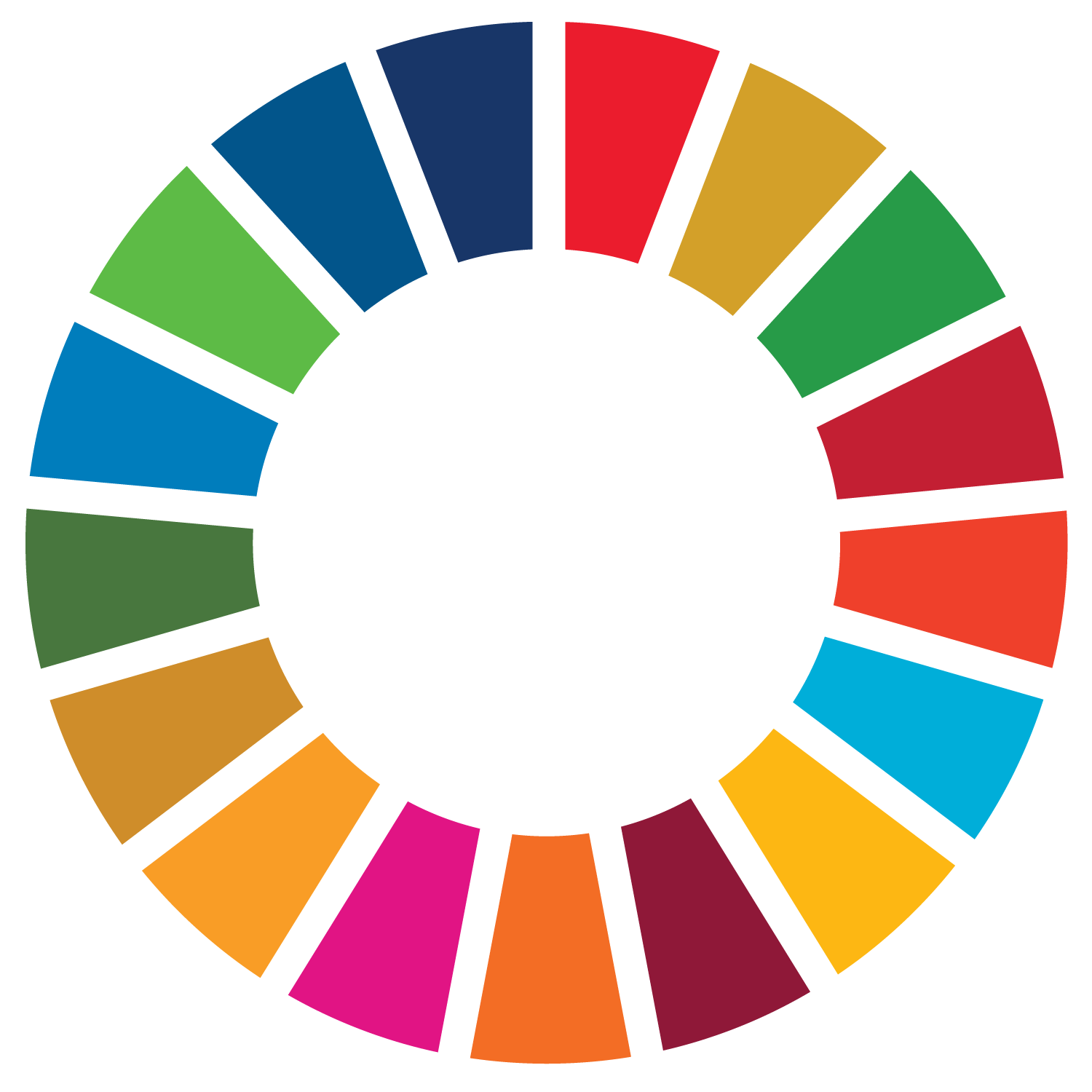 13
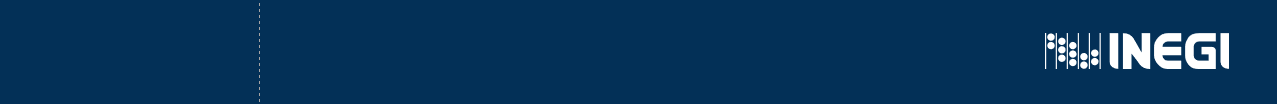 14
LA IMPORTANCIA DE LOS DATOS PARA LA IMPLEMENTACIÓN Y SEGUIMIENTO DE LA AGENDA 2030
Para no dejar a nadie atrás…
Revolución de los datos
Enfoque de datos basados en derechos humanos.
Datos inclusivos.
Enfoque diferencial e interseccional.
Es necesario aumenta la disponibilidad de datos de calidad, accesibles, oportunos y desagregados (por variables como género, edad, ubicación geográfica, nivel socioeconómico, etnia, entre otras) para identificar y abordar desigualdades.
Antecedentes: de los ODM a los ODS
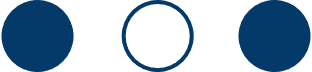 16
ANTECEDENTES
DE LOS ODM A LOS ODS
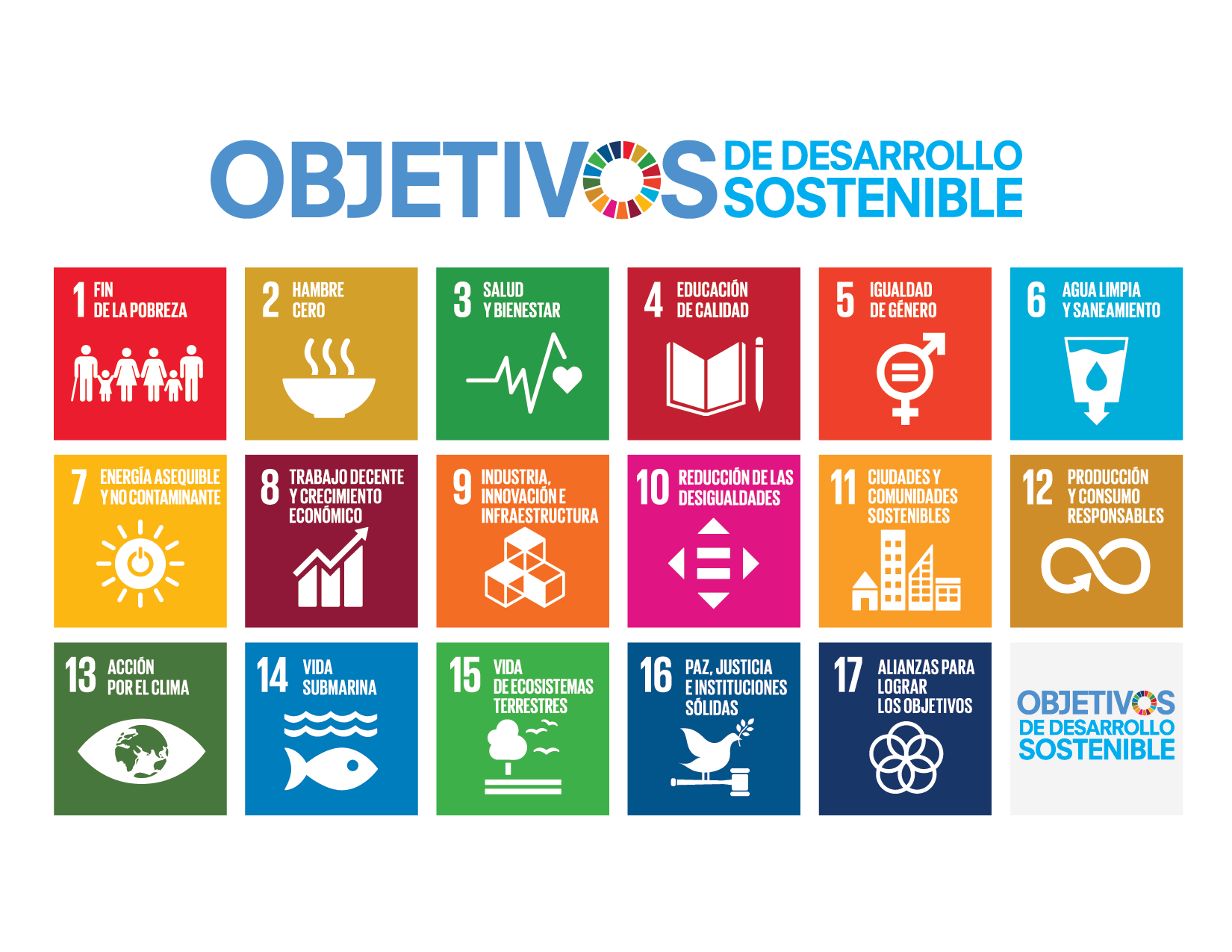 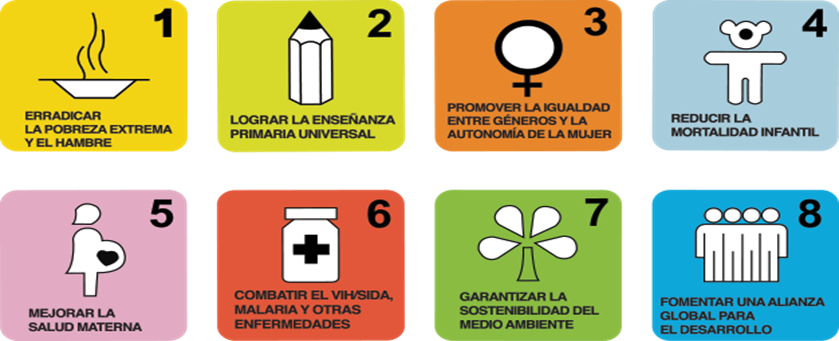 Aplicación universal.
Resolución de problemas actuales con visión de futuro.
17 objetivos, 169 metas y 231 indicadores (únicos). 
Formulación inclusiva y participación de diversos sectores de la sociedad.
Dirigidos únicamente a los países en desarrollo.
Resolución de problemas a corto o mediano plazo.
8 objetivos, 21 metas y 60 indicadores.
Formulación realizada por un grupo reducido de expertos.
17
ALGUNOS RESULTADOS DE LOS ODM
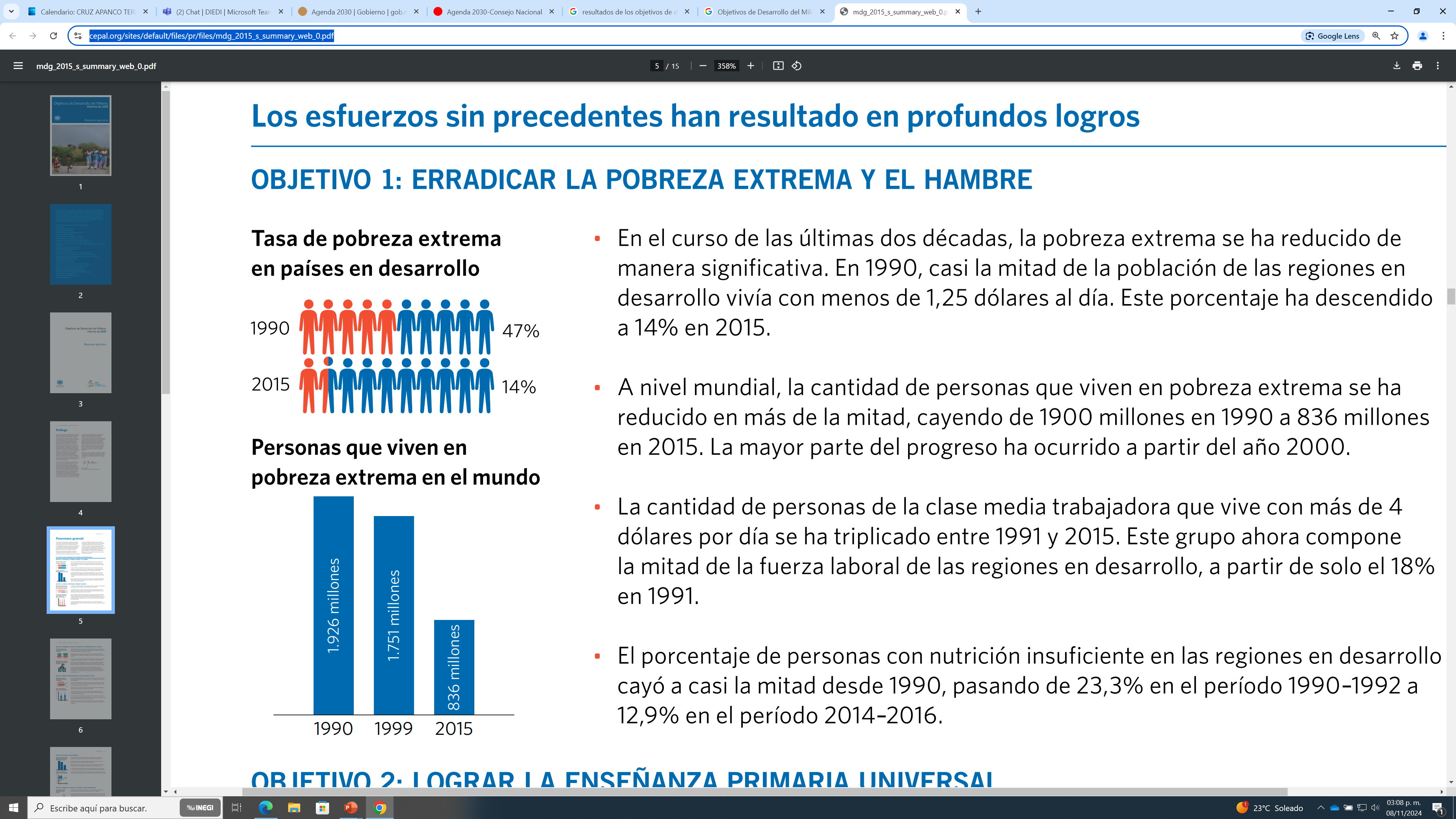 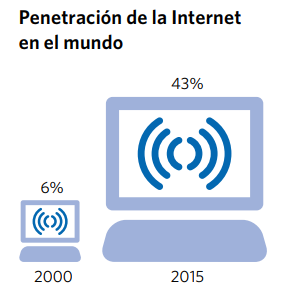 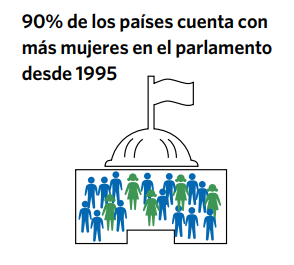 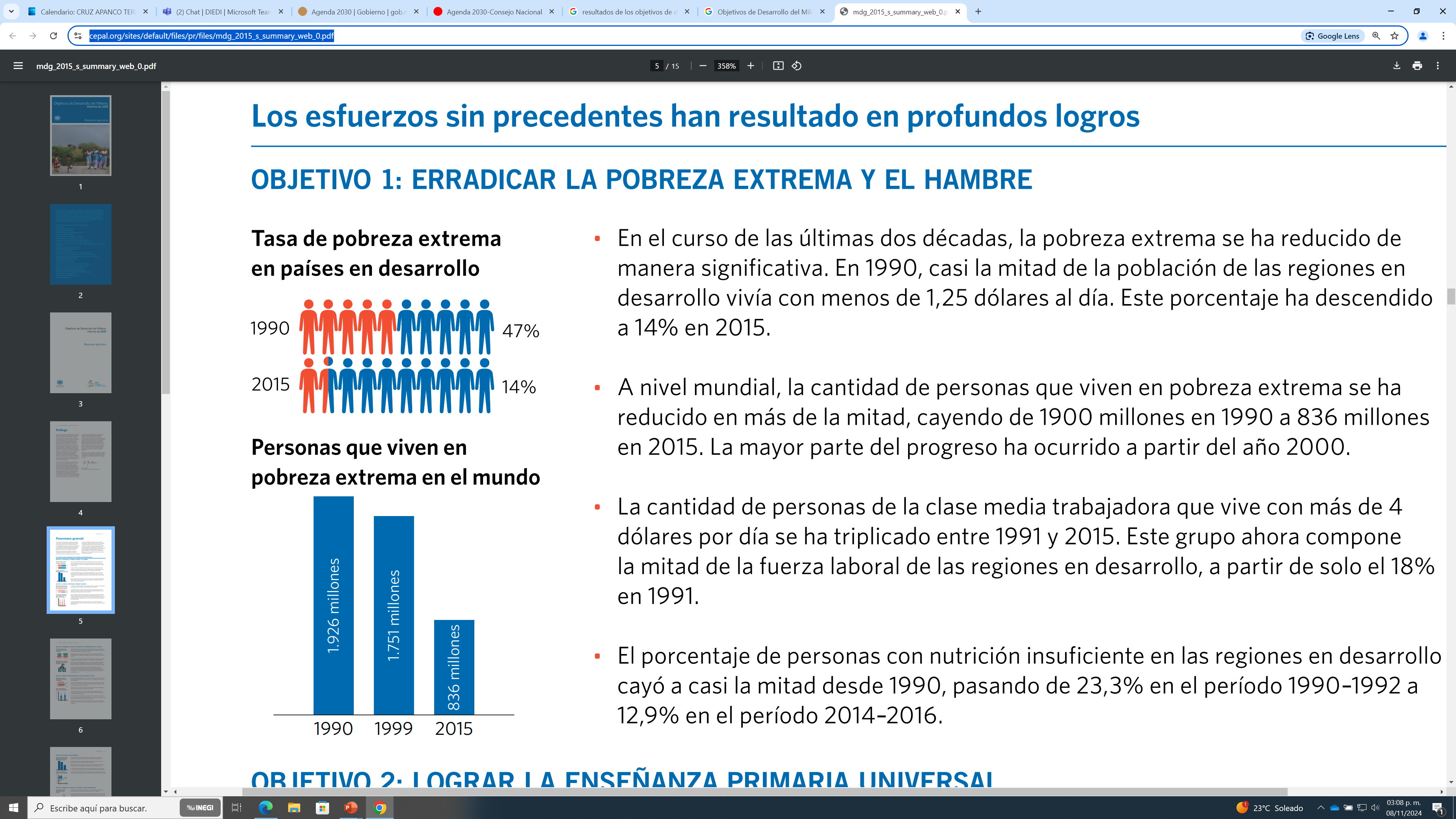 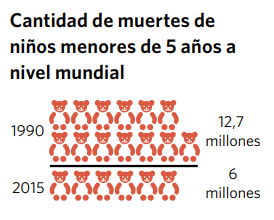 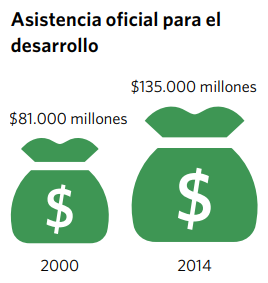 Fuente: Objetivos de Desarrollo del Milenio, Informe de 2015. ONU
Adopción de la Agenda 2030 en México
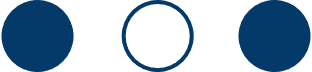 19
ASPECTOS PRINCIPALES DE LA
ADOPCIÓN DE LA AGENDA 2030 EN MÉXICO
A
B
C
Mecanismos institucionales
Marco de indicadores comprometidos por México
Seguimiento y evaluación
Agenda 2030 en México
20
MECANISMOS INSTITUCIONALES
Consejo Nacional de la Agenda 2030 para el Desarrollo Sostenible
Comité Técnico Especializado de los Objetivos de Desarrollo Sostenible
Coordina las acciones para el diseño, ejecución y evaluación de estrategias, políticas, programas y acciones para el cumplimiento de la Agenda 2030 en México, e informa sobre el seguimiento de sus objetivos, metas e indicadores.
Coordina el seguimiento a los trabajos de las Unidades del Estado responsables de indicadores de los ODS en aspectos metodológicos y técnicos y da seguimiento a la actualización y publicación de los indicadores en el Sistema de Información de los Objetivos de Desarrollo Sostenible (SIODS).
Agenda 2030 en México
MECANISMOS INSTITUCIONALES
Consejo Nacional de la Agenda 2030 para el Desarrollo Sostenible (CNADS)
Preside: el Ejecutivo Federal
Secretariado ejecutivo: Secretaría de Economía
Es la instancia de vinculación del Ejecutivo Federal con los gobiernos locales, el sector privado, la sociedad civil y la academia.
Lo integran:
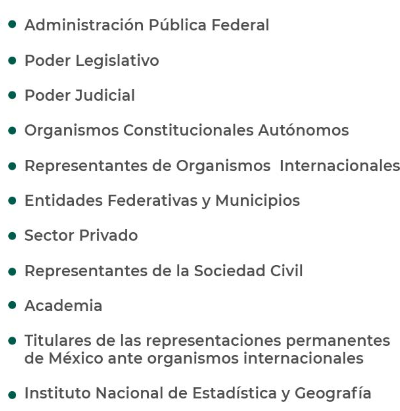 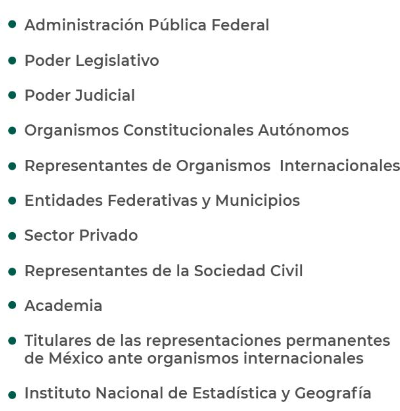 [Speaker Notes: Mencionar los objetivos]
Agenda 2030 en México
MECANISMOS INSTITUCIONALES
Comité Técnico Especializado de los Objetivos de Desarrollo Sostenible (CTEODS)
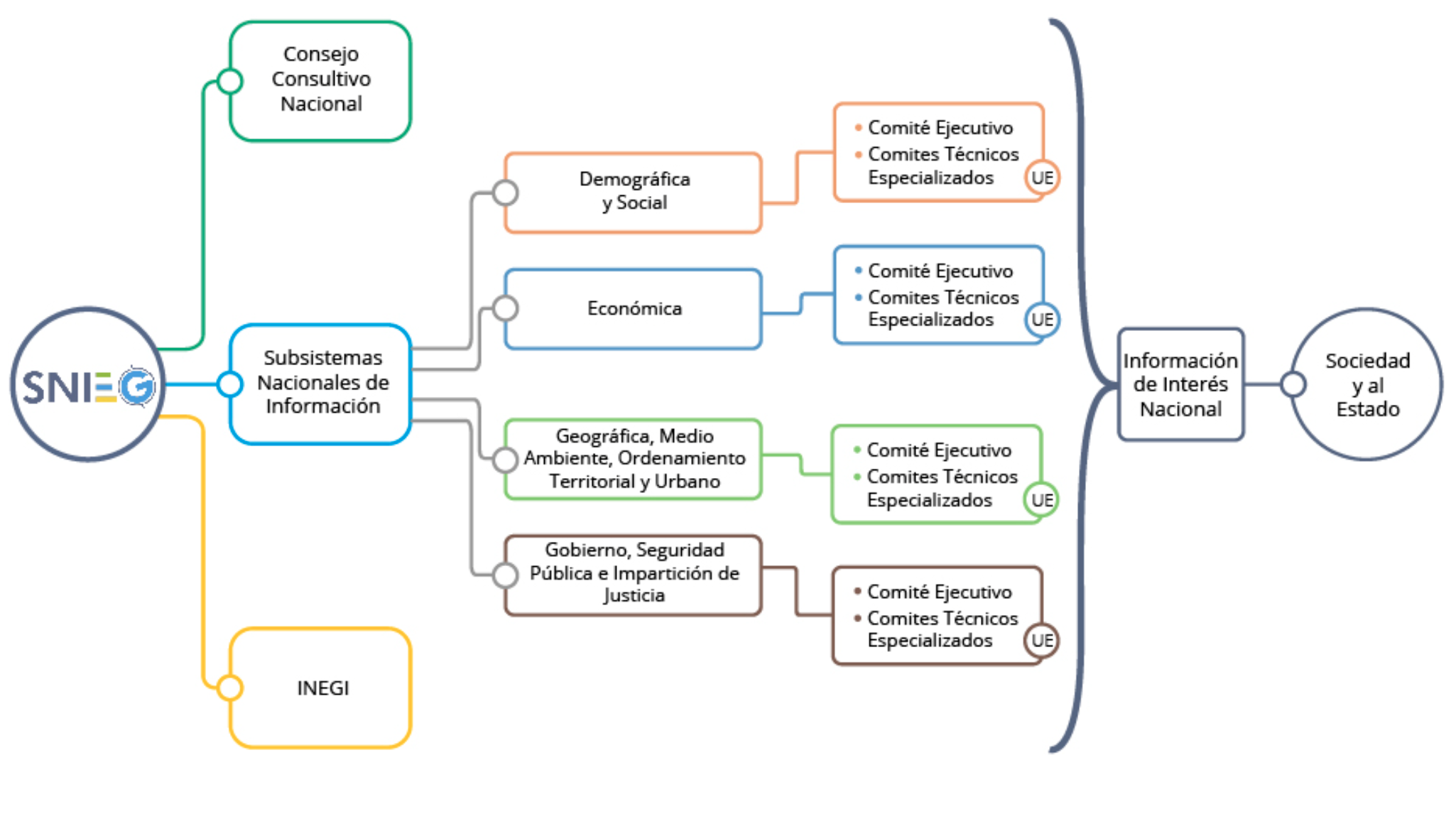 Es la instancia de coordinación interinstitucional para monitorear el avance de los indicadores para el seguimiento de los Objetivos de Desarrollo Sostenible (ODS).
CTEODS
[Speaker Notes: Mencionar los objetivos]
INTEGRANTES DEL CTEODS
PRESIDENCIA DEL COMITÉ
SECRETARÍA TÉCNICA
SECRETARÍA DE ACTAS
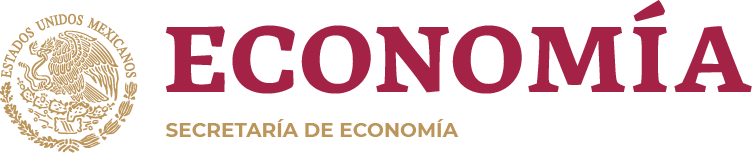 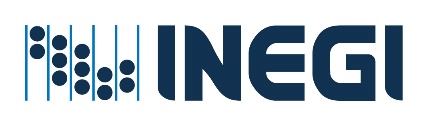 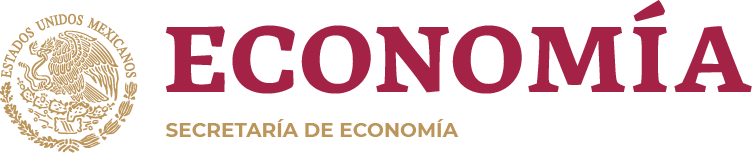 INVITADOS PERMANENTES
VOCALÍAS
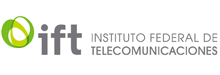 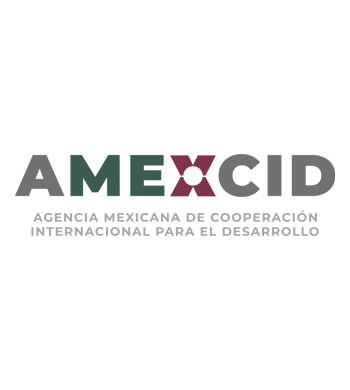 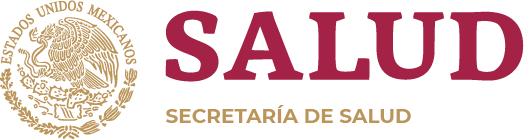 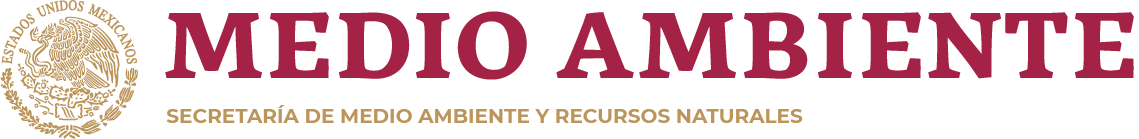 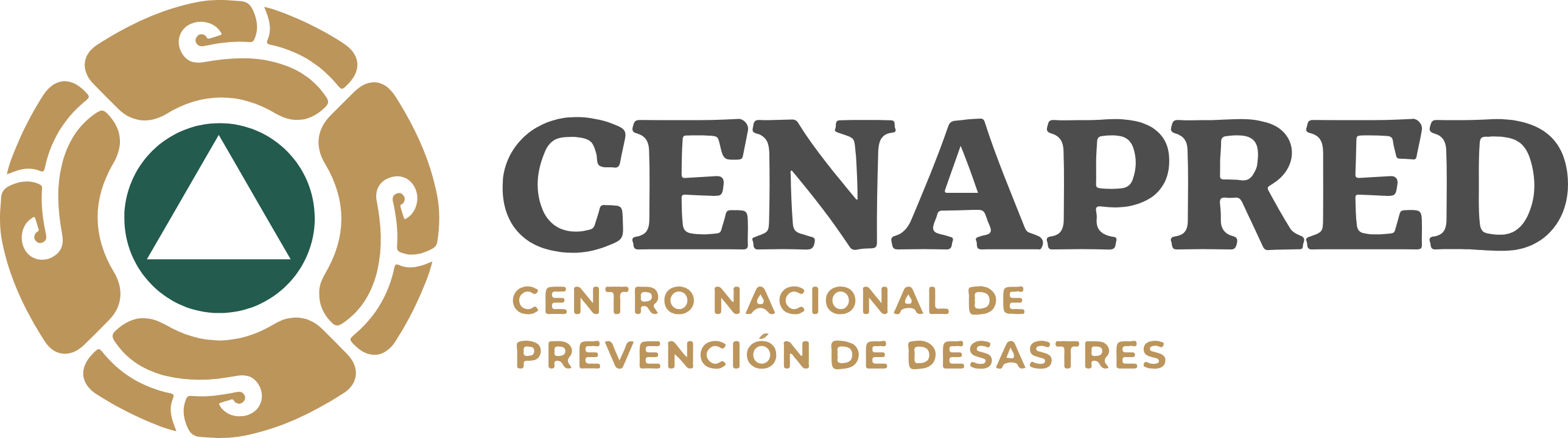 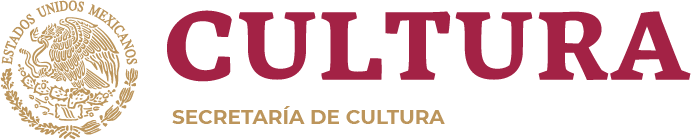 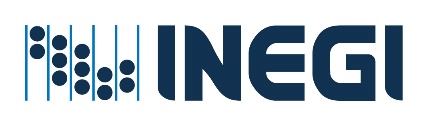 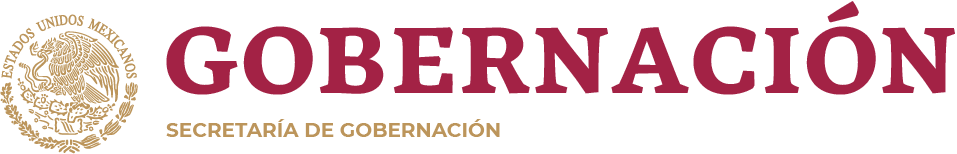 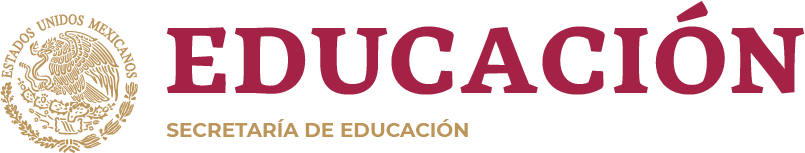 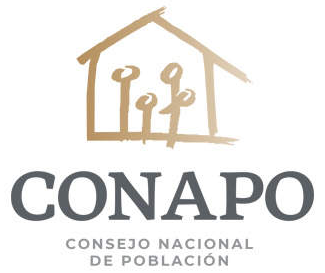 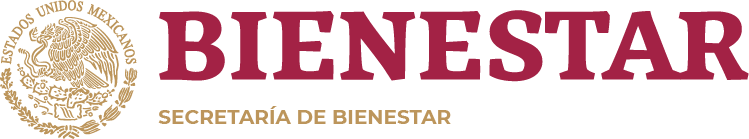 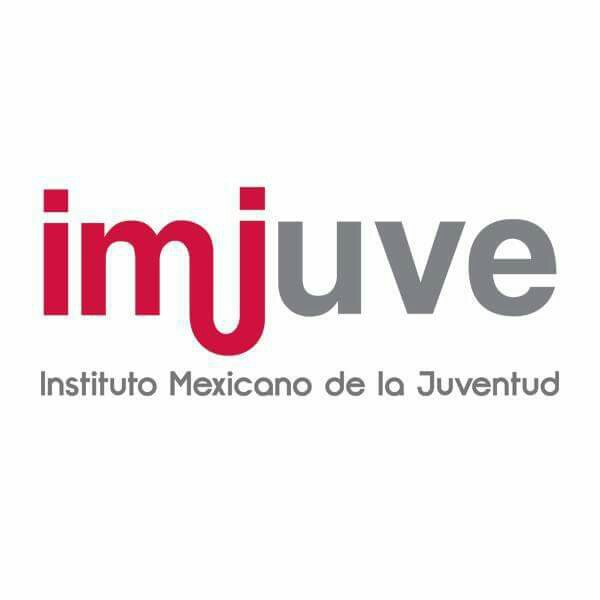 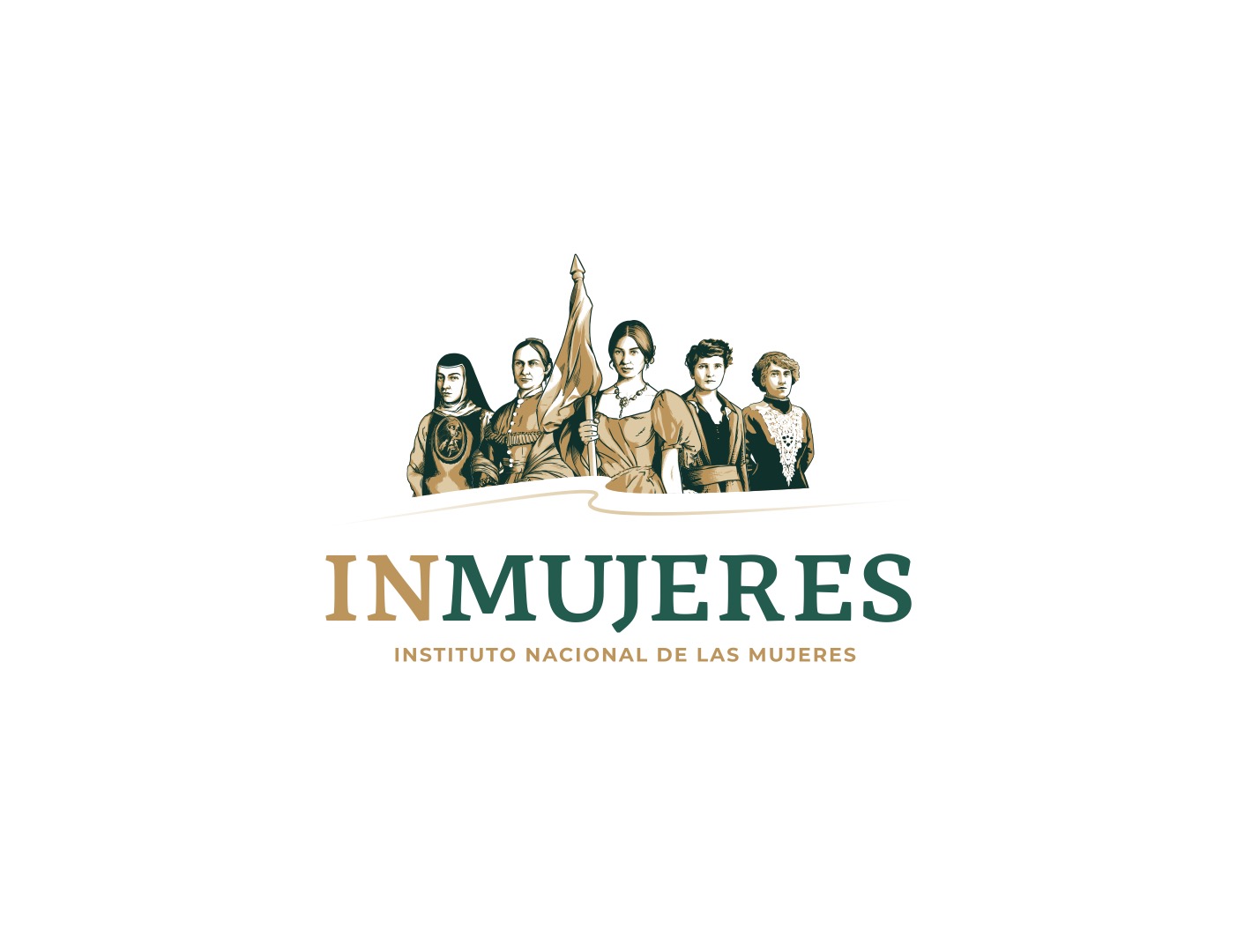 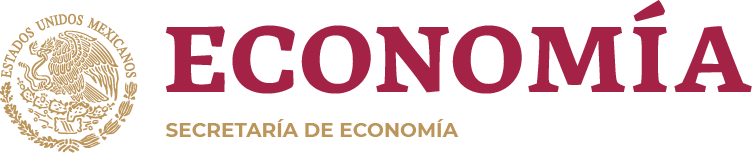 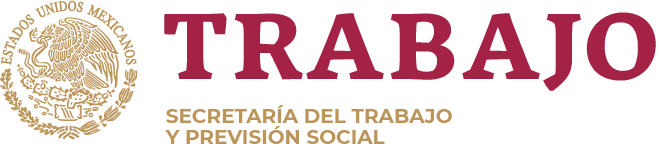 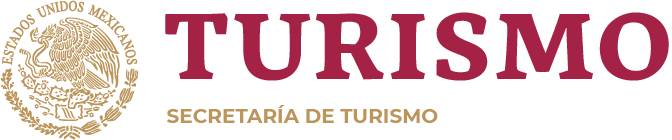 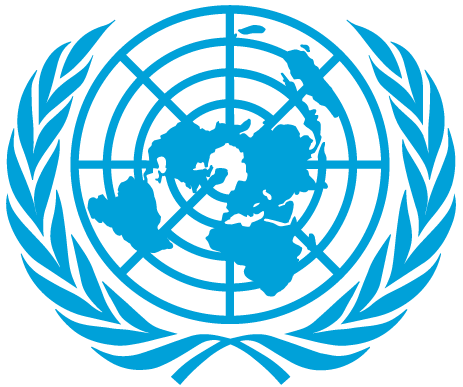 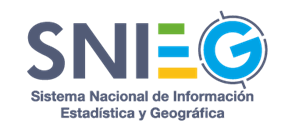 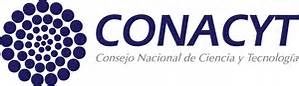 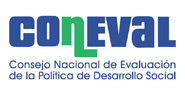 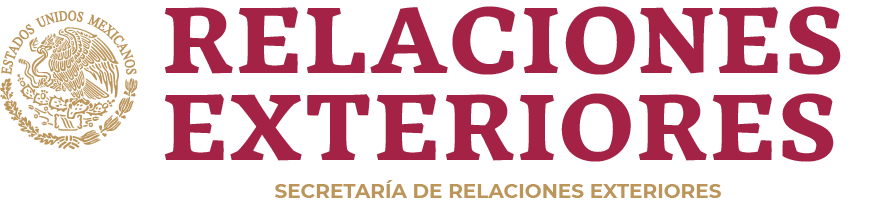 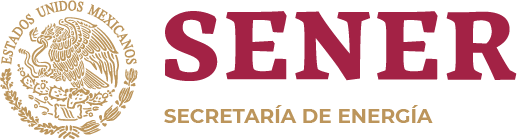 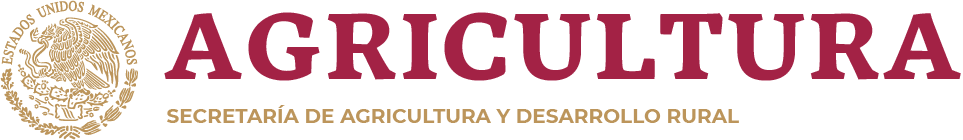 Vicepresidencias de Comités Ejecutivos
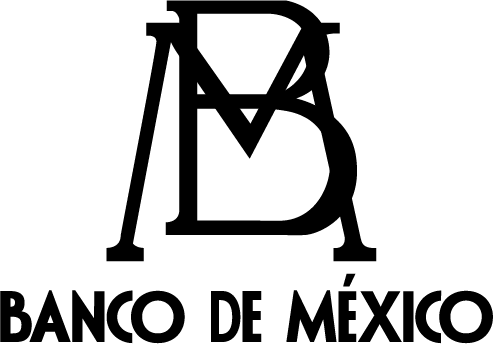 Coordinador Residente
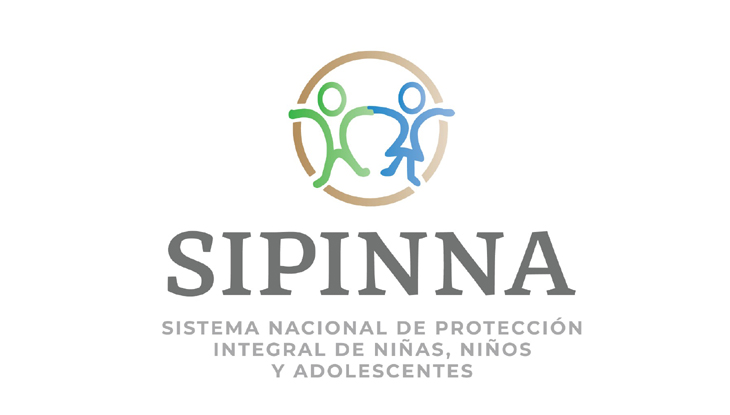 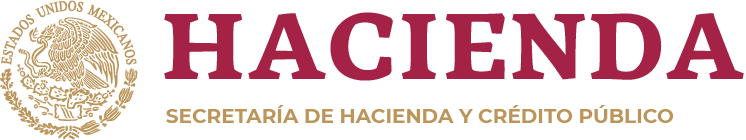 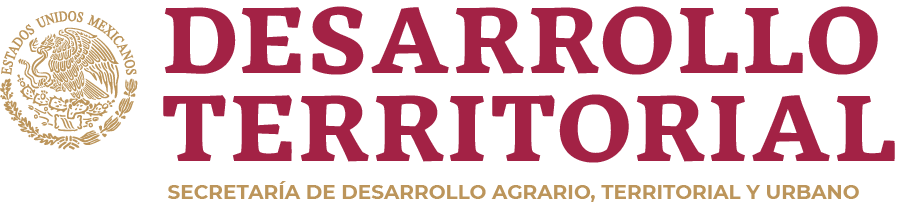 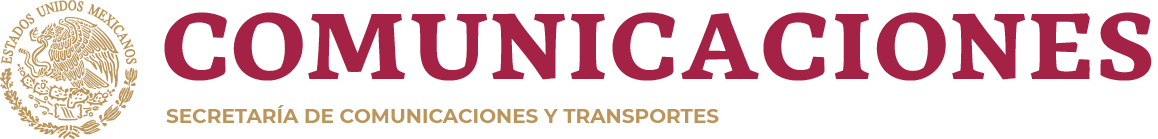 Indicadores para el seguimiento de la Agenda 2030
INDICADORES PARA EL SEGUIMIENTO DE OBJETIVOS Y METAS
Objetivo 
3. Garantizar una vida sana y promover el bienestar de todos a todas las edades
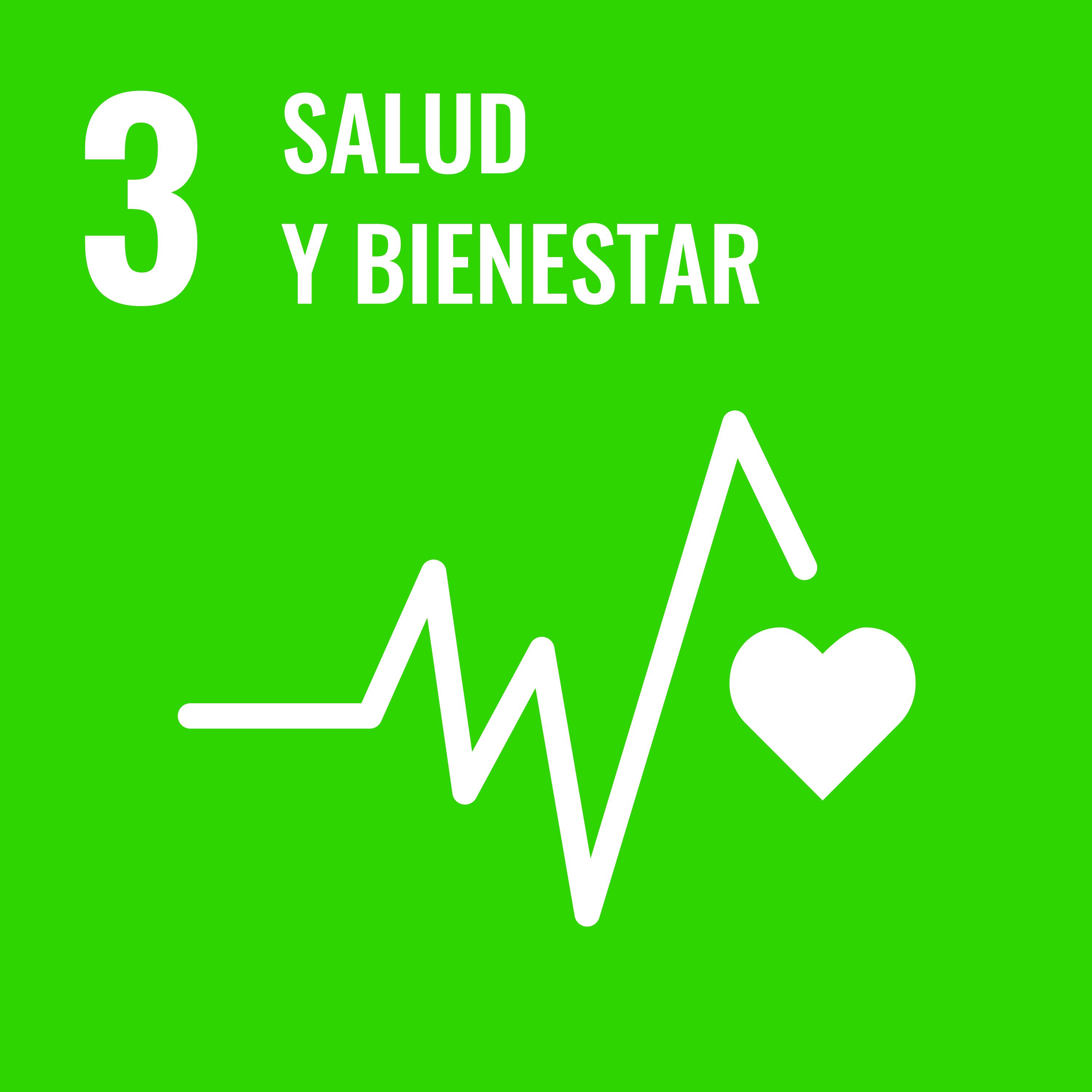 Meta 
3.1 De aquí a 2030, reducir la tasa mundial de mortalidad materna a menos de 70 por cada 100.000 nacidos vivos
Indicadores:
3.1.1 Tasa de mortalidad materna
3.1.2 Proporción de partos atendidos por personal sanitario especializado
[Speaker Notes: Mencionar los objetivos]
26
SEGUIMIENTO DE LA AGENDA 2030
INDICADORES
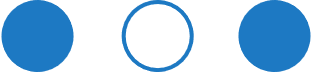 ¿Quién define los indicadores para el seguimiento de la Agenda 2030?
ONU
CEPAL
PAÍS
Indicadores globales
Indicadores Regionales para América Latina y el Caribe
Indicadores Nacionales
INDICADORES COMPROMETIDOS POR MÉXICO
Global
Regional
Nacional
TOTAL
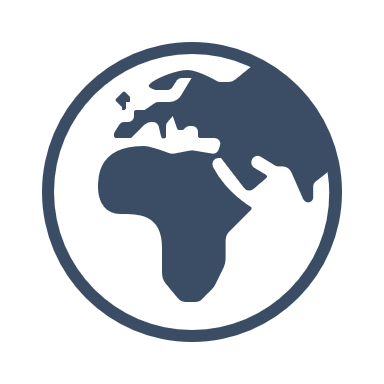 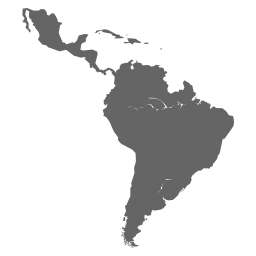 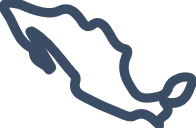 249 indicadores
únicos
65 indicadores
24 indicadores
160 indicadores
ASPECTOS ABORDADOS EN EL CTEODS CON RELACIÓN A INDICADORES
Establecimiento de responsables del cálculo
Fuentes de información disponibles
Metodologías
Definiciones y conceptos
Avances en la publicación de indicadores en el SIODS.
Cálculo de indicadores proxy
Sistema de Información de los Objetivos de Desarrollo Sostenible (SIODS)
SISTEMA DE INFORMACIÓN DE LOS OBJETIVOS DE DESARROLLO SOSTENIBLE (SIODS)
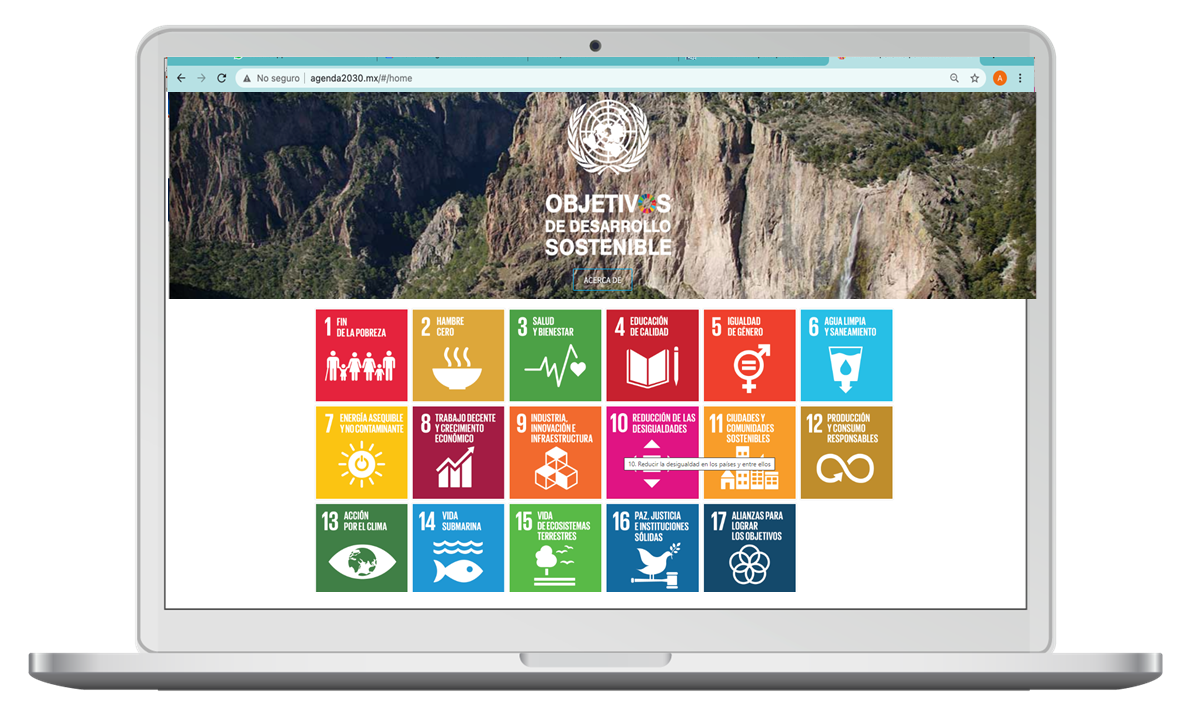 Herramienta para la publicación y seguimiento de los indicadores de los ODS
Las vocalías (UE) proporcionan  indicadores actualizados
El INEGI mantiene actualizado el sistema de información de los ODS.
https://agenda2030.mx
SIODS: ¿QUÉ PODEMOS ENCONTRAR?
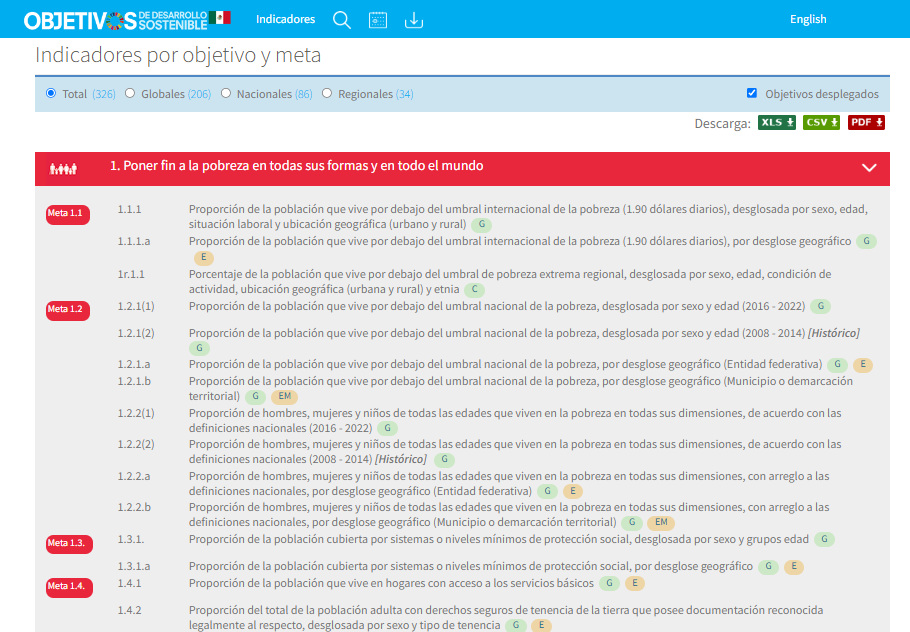 Opciones de descarga
Marco
Listado de indicadores por objetivo y meta
Desglose geográfico
SIODSINFORMACIÓN POR CADA INDICADOR
32
Indicador: 
Visualización del indicador: mapa*, gráfica o tabulado
1
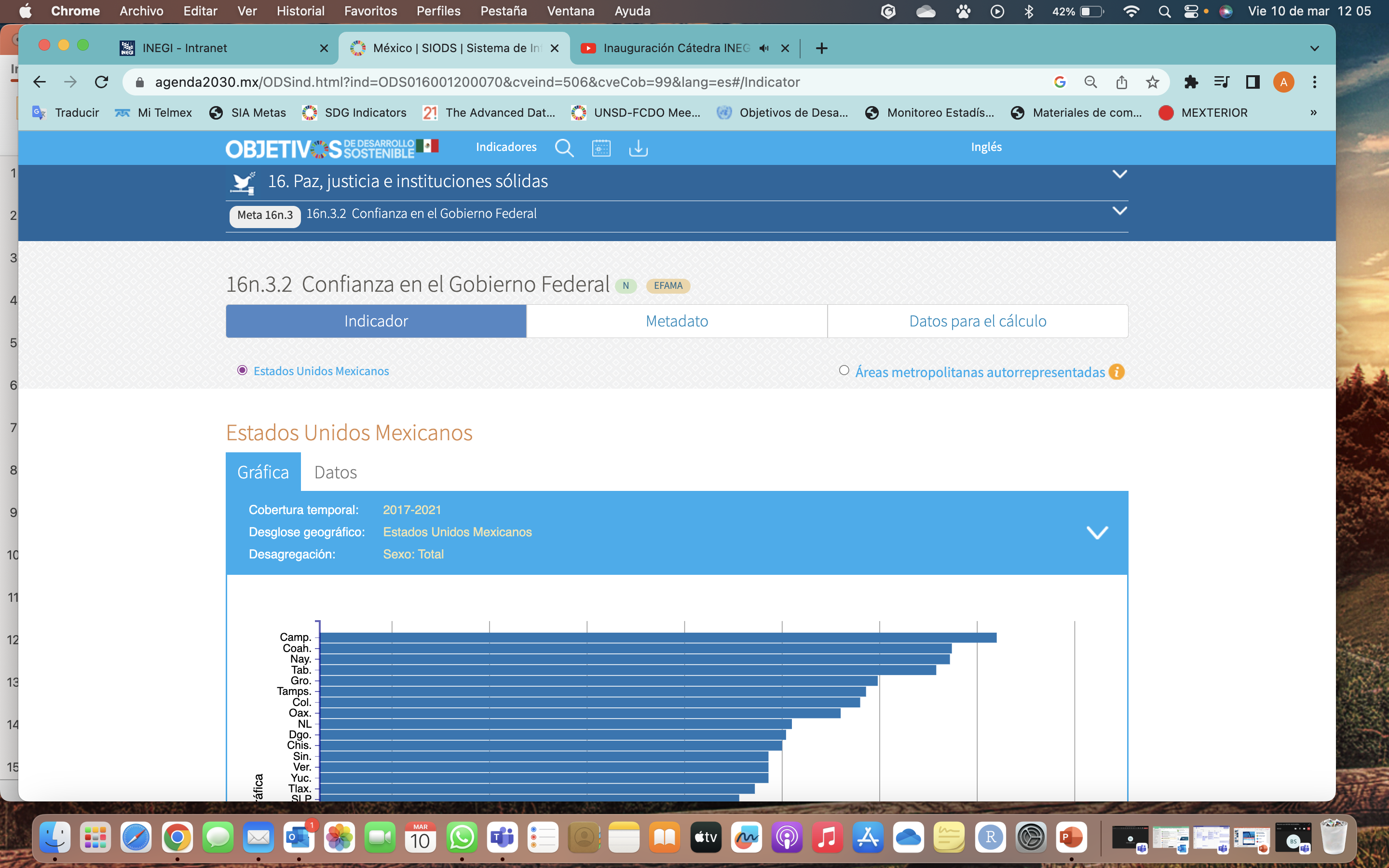 1
2
3
INDICADOR
METADATO
DATOS PARA EL CÁLCULO
2
Metadato: 
Ficha técnica del indicador
3
Datos para el cálculo: 
Valor de las variables necesarias para el cálculo del indicador
[Speaker Notes: Además, para cada indicador se cuente con la siguiente información básica. Esa se compone de las siguientes pestañas:
Indicador en la cual se visualiza el indicador en forma de barra, mapas, líneas (según el indicador). También en la franja azul se puede seleccionar el año que queremos consultar así como las desagregaciones disponibles (ejemplo: en el caso de este indicador: Confianza en el gobierno federal se puede seleccionar las principales áreas metropolitanas y obtener el desglose por sexo asignado al nacer.) la información.
Metadato: es la ficha técnica del indicador donde se encuentra la formula para el cálculo, la fuente de información, su periodicidad y la importancia que tiene el indicador.
Datos para el cálculo: se encuentra en tabla el indicador así como todas las variables que permiten reproducir su cálculo. 
Todos los indicadores y datos para el cálculo son descargables en Excel, .csv y pdf para que las personas usuarias puedan utilizarlos.]
1. INDICADOREjemplo: 3.1.1 Razón de Mortalidad Materna
33
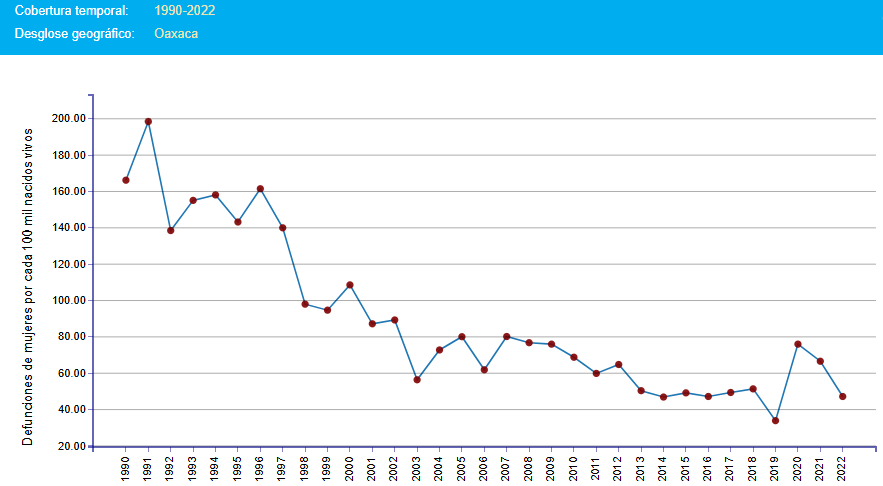 Disponibilidad: 
1990 - 2022
Desagregación: Nacional y Estatal
Responsable: Secretaría de Salud
2. METADATOEjemplo: 3.1.1 Razón de Mortalidad Materna
Objetivo y meta
Nombre del indicador
Definición del indicador
Tipo
Algoritmo
Descripción narrativa del cálculo
Unidad de medida
Cobertura geográfica
Cobertura temporal
Oportunidad
Periodicidad
Fuente
Fecha de actualización
UE responsable
Importancia y utilidad del indicador
Referencia nacional y/o internacional
Observaciones
Contacto
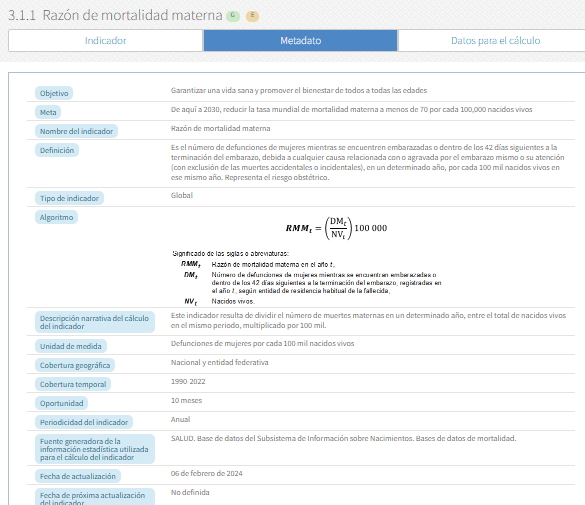 35
3. DATOS PARA EL CÁLCULOEjemplo: 3.1.1 Razón de Mortalidad Materna
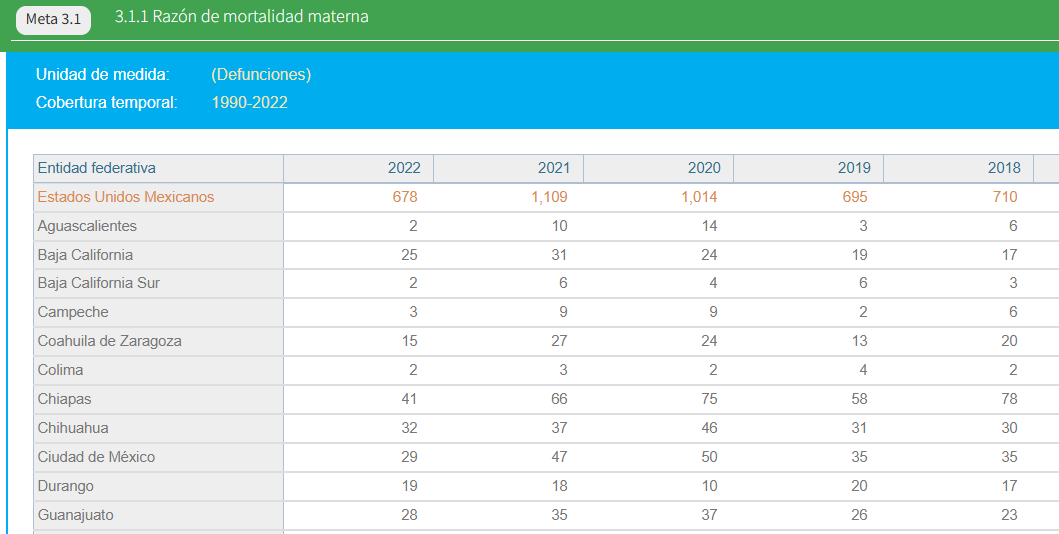 INDICADORES A NIVEL MUNICIPAL
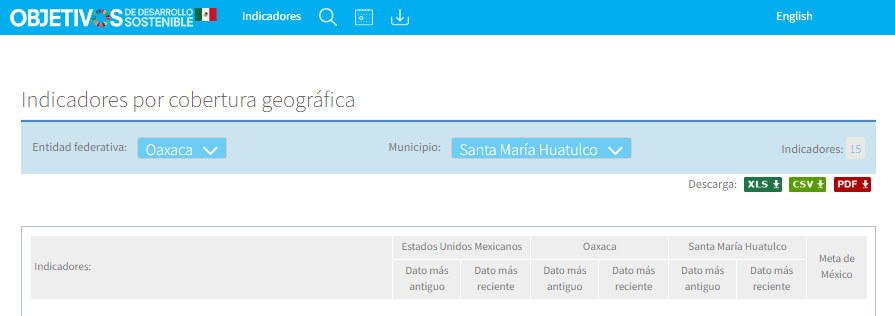 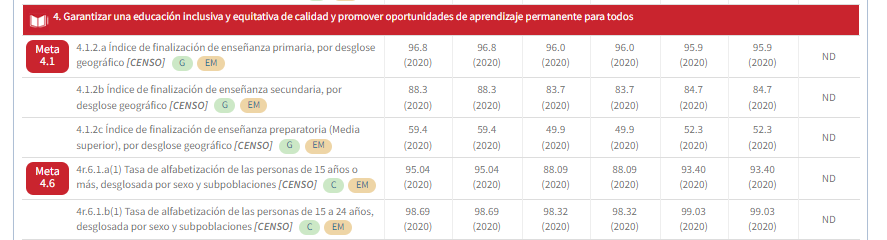 Ejemplo de indicadores disponibles en el SIODS
37
ODS 7: Energía Asequible y no contaminante
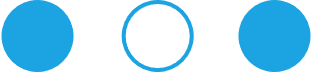 7.1.2 Proporción de la población cuya fuente primaria de energía son los combustibles y tecnologías limpias
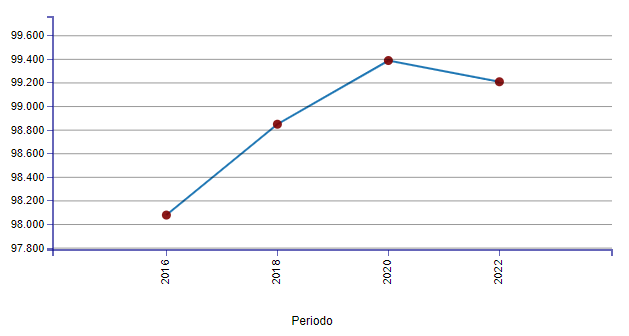 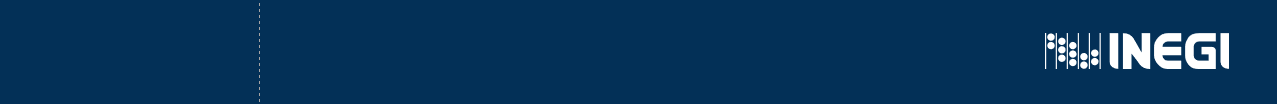 Objetivos de Desarrollo Sostenible
38
ODS 13: Acción por el clima
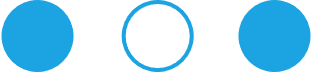 13.1.1 Número de personas muertas, desaparecidas y afectadas directamente atribuido a desastres por cada 100 000 habitantes
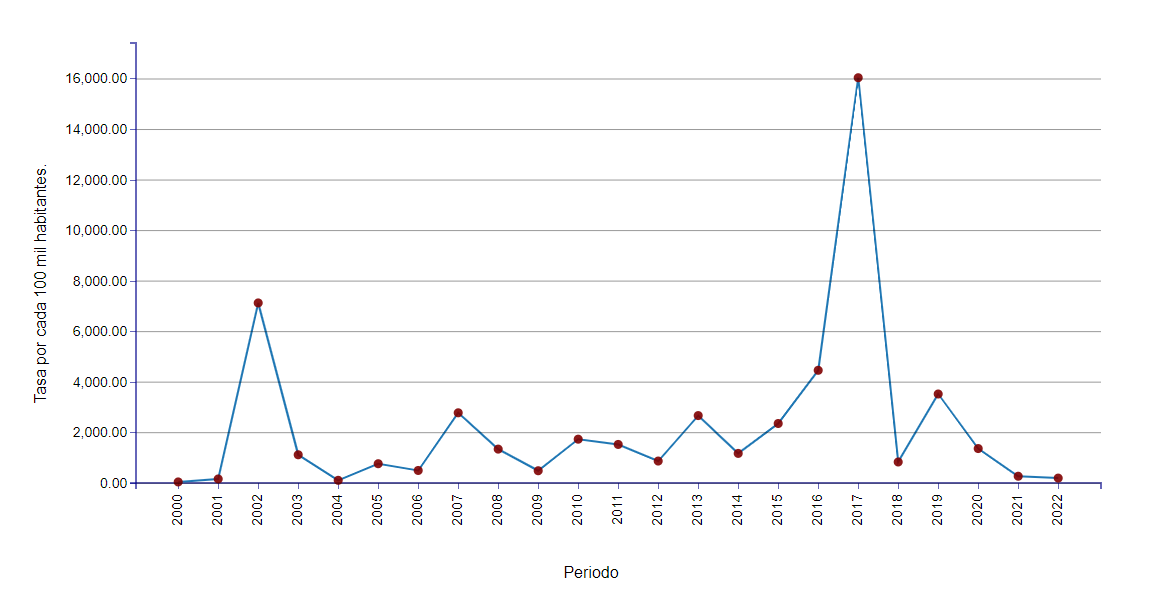 Fuente: Secretaría de Gobernación (SEGOB), con datos de CONAPO y CENAPRED
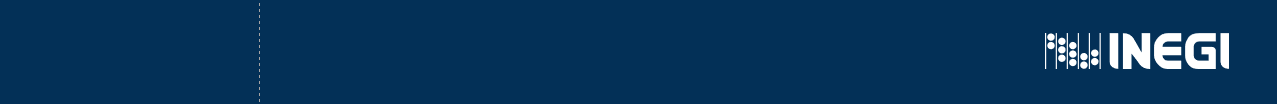 Objetivos de Desarrollo Sostenible
39
ODS 14: Vida submarina
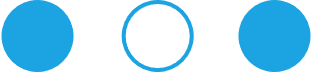 14r.2  Área de manglares
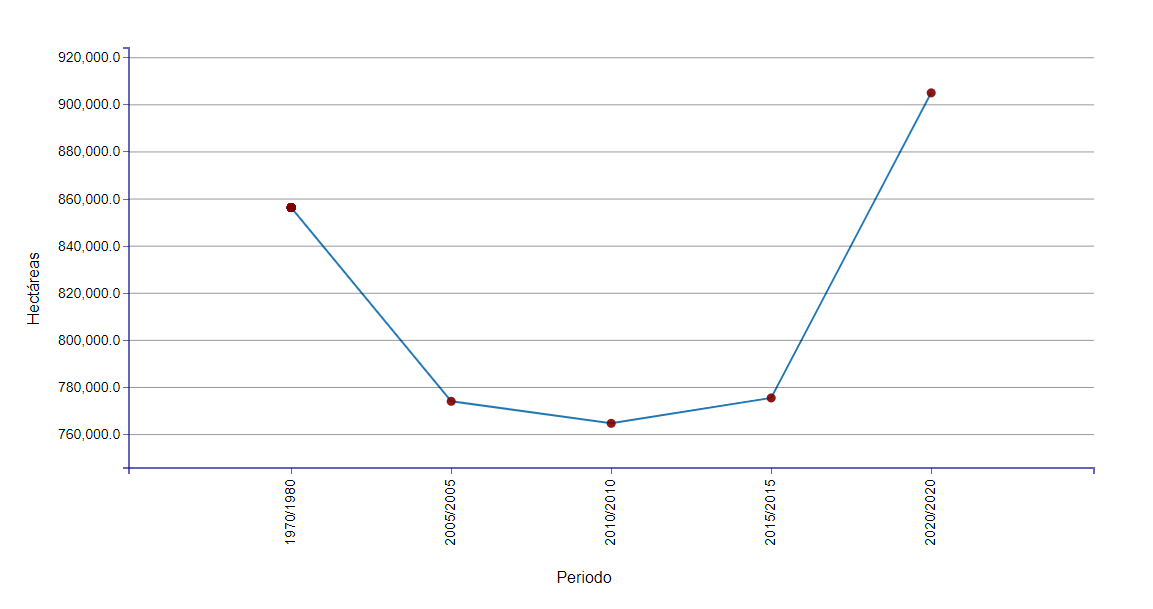 Fuente: CONABIO. Sistema de Monitoreo de Manglares de México (SMMM). [Fecha de consulta: Mayo de 2023]. Disponible en: https://biodiversidad.gob.mx/monitoreo/smmm
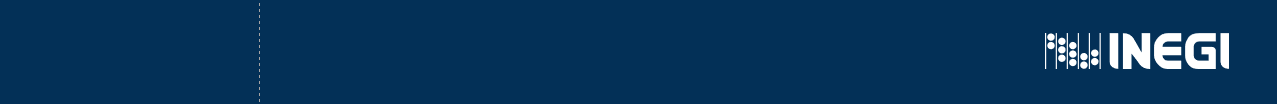 [Speaker Notes: La periodicidad quinquenal se dio a partir del año de evaluación 2005. El último dato se publicó en enero de 2021 y corresponde al año 2020.Los detalles del aumento de superficie en 2020 se encuentran en la publicación abajo mencionada (Velázquez-Salazar et al. 2021).]
Objetivos de Desarrollo Sostenible
40
ODS 15: Vida de ecosistemas terrestres
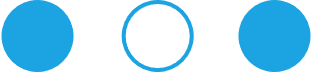 15.1.2 Proporción de lugares importantes para la diversidad biológica terrestre y del agua dulce que forman parte de zonas protegidas, desglosada por tipo de ecosistema.
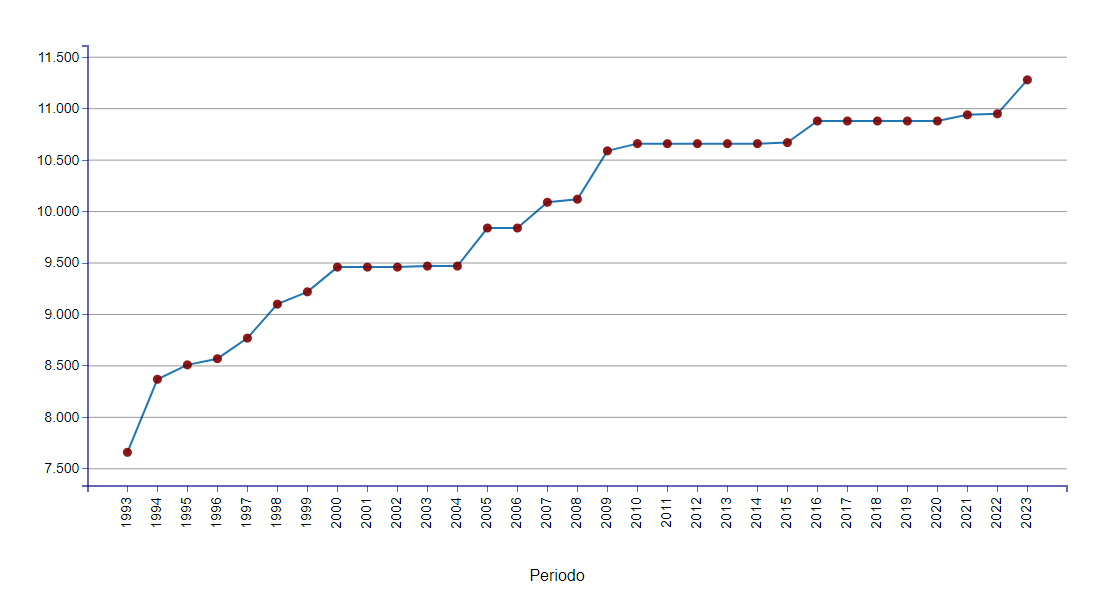 CONANP. Información Geoespacial de las Áreas Naturales Protegidas 2023. Consultado en: http://sig.conanp.gob.mx/website/pagsig/info_shape.htm Fecha de consulta: mayo de 2024.INEGI. Marco Geoestadístico Nacional 2023. Consultado en: https://www.inegi.org.mx/temas/mg/
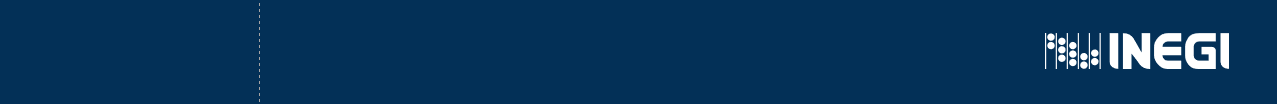 [Speaker Notes: 1) El porcentaje de protección se estimó con base en 196 437 500 hectáreas que incluye la superficie continental, insular y los cuerpos de agua del país.2) El número y la superficie de ANP federales en un año particular pueden diferir de las reportadas por la Conanp debido a que se calculan para el indicador con base en el año de decreto de creación.3) La fuente actualizó la información, por lo que hay ajustes en las cifras para varios años.4) Se incluyen todas las ANP decretadas, la más reciente del año 2023, y una revisión de la fuente que modifica las superficies de dos ANP (APFF Médanos de Samalayuca y PN Gogorrón) como resultado de juicios de amparo que disminuyeron sus superficies con respecto las establecidas en sus correspondientes decretos de creación (Conanp, 2023). La superficie que se presenta fue estimada por la CONANP con base en la descripción limítrofe incluida en el correspondiente decreto de creación de cada ANP. La superficie calculada terrestre puede incluir cuerpos de aguas continentales.]
Informes Nacionales Voluntarios
EVALUACIÓN DEL PROGRESOINFORMES NACIONALES VOLUNTARIOS
Proceso mediante el cual los países evalúan y exponen el progreso realizado a escala nacional en la consecución de los 17 ODS.

Presentar una instantánea de dónde se encuentra el país en la obtención de las metas de desarrollo.
43
INFORMES NACIONALES VOLUNTARIOS PRESENTADOS POR MÉXICO
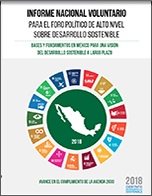 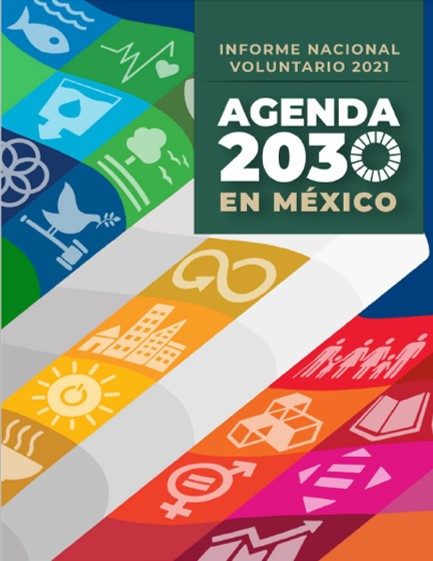 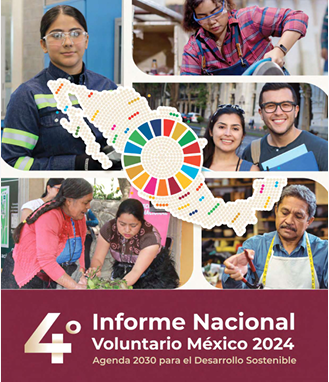 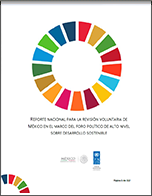 2024
2016
2018
2021
44
INFORMES NACIONALES VOLUNTARIOS 
ANEXO ESTADÍSTICO ELABORADO POR EL INEGI
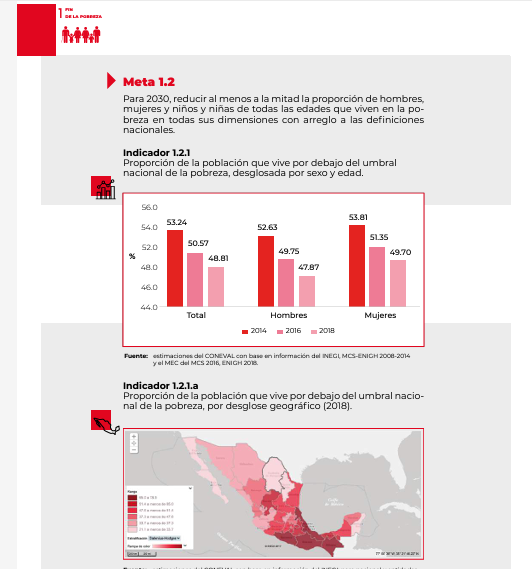 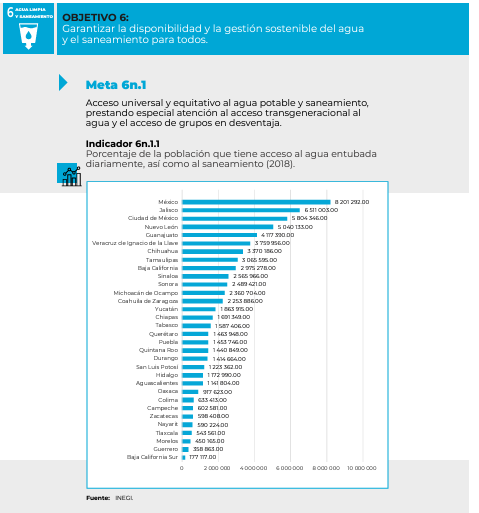 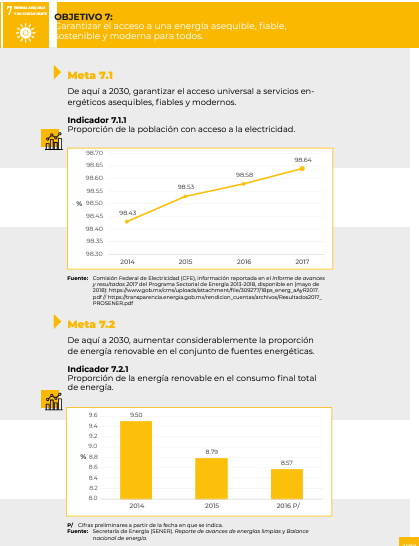 45
TRAYECTORIA DE LA ADOPCIÓN Y SEGUIMIENTO
DE LA AGENDA 2030 EN MÉXICO
2015
2016
2017
2018
2020
2021
2022
2023
2024
México participa en la Revisión comprensiva 2020 del marco global de la ONU
México participa en la Revisión comprensiva 2025 del marco global de la ONU
Cuarto Informe Nacional Voluntario
Revisión comprensiva de indicadores en el CTEODS
Segundo Informe Nacional Voluntario
Se publican desagregaciones relevantes a nivel territorial y por grupos de población
El CTEODS ratifica  los indicadores globales y regionales comprometidos para México
México suscribe la Agenda 2030
Primer Informe Nacional Voluntario
Se crea el CNADS
Se crea el CTEODS
Se crea el SIODS para el seguimiento nacional de la Agenda 2030
Tercer Informe Nacional Voluntario
El CNADS y el CTEODS definen un marco Nacional de indicadores
ALGUNAS
CONCLUSIONES
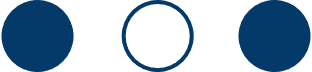 A MITAD DE CAMINO, SE PUEDEN VER ALGUNOS AVANCES Y RETOS
EN MATERIA DE DATOS PARA ODS
Avances

Aumento en la disponibilidad de datos comparables a nivel internacional.
Innovación en el uso de fuentes de datos no tradicionales
Más alianzas para fortalecer la capacidad estadística
Mayor apertura y accesibilidad a los datos, así como una mayor transparencia en la medición de los progresos.

Retos

Persisten brechas en la cobertura de datos y en una mayor desagregación.
Déficit de financiación para los sistemas estadísticos nacionales, poniendo en riesgo la producción de información para ODS.
GRACIAS
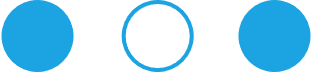